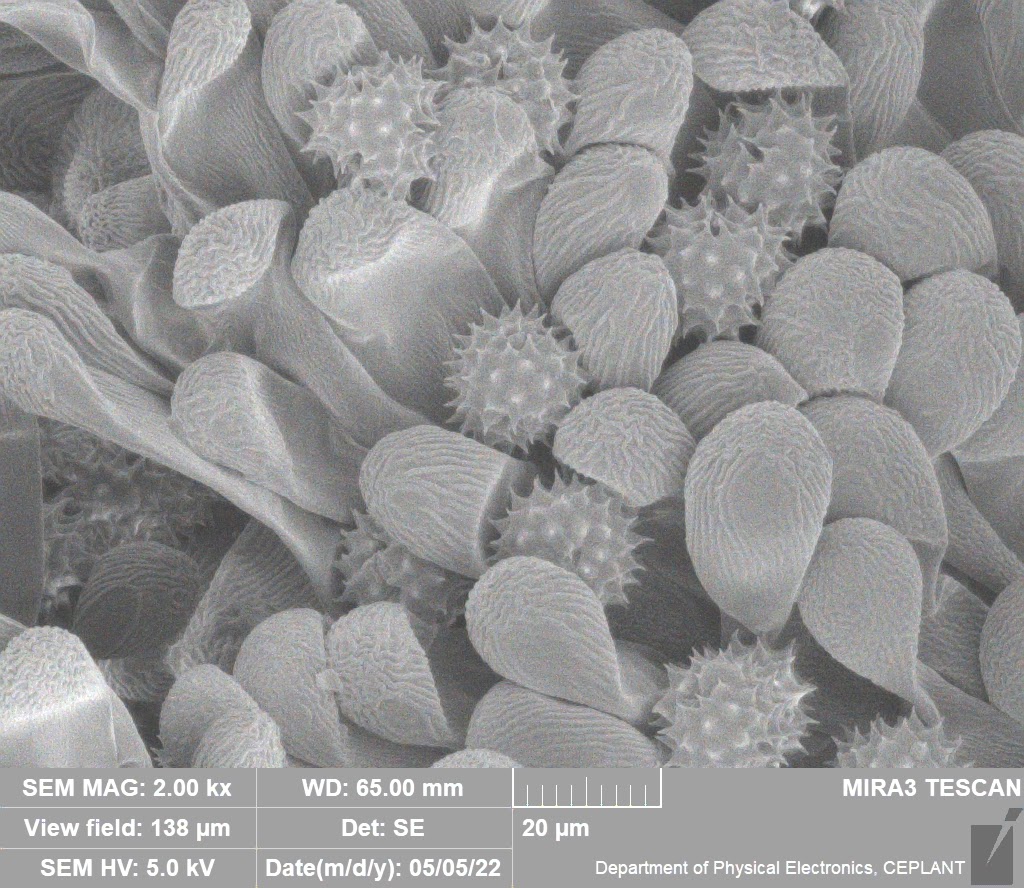 Fakta o elektronové mikroskopii pro žáky (od ZŠ výše)

Jana Jurmanová
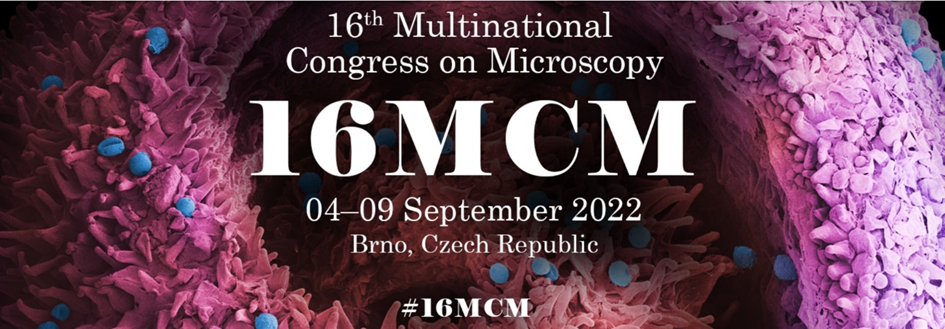 Brno - světová metropole elektronové mikroskopie
“Brněnský mikroskopický ekosystém” =  Thermo Fisher Scientific, TESCAN, Delong Instruments +  Ústav přístrojové techniky AV ČR, vědecké centrum CEITEC, MU, VUT
Tři firmy vyrábějící elektronové mikroskopy
Výzkum vedený už od roku 1947
Řada ocenění (zlatá medaile na Světové výstavě v Bruselu 1958)
Třetina světové produkce elektronových mikroskopů (700 mikroskopů ročně) a čtvrtina celosvětového obratu
Unikátní technická řešení
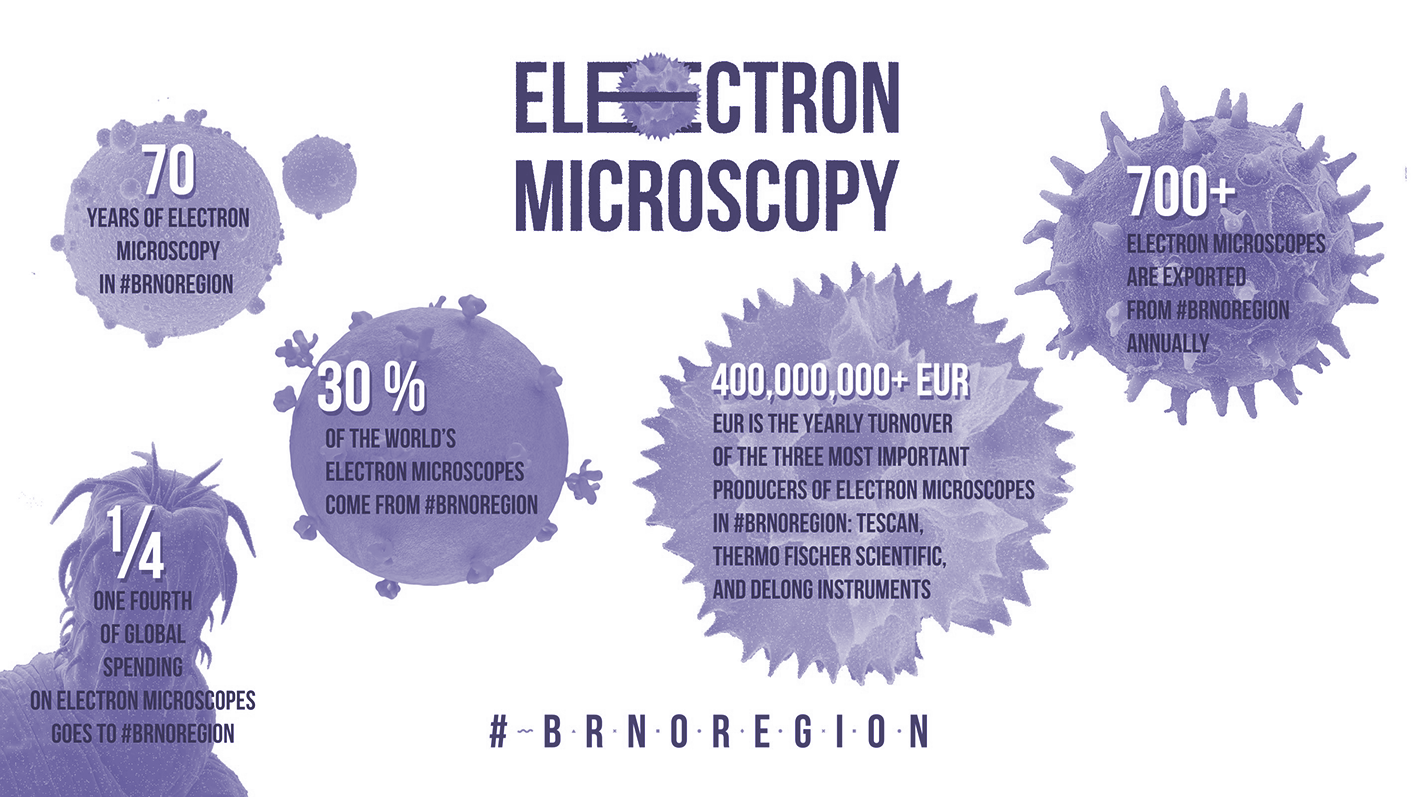 Optické kontra elektronové mikroskopy
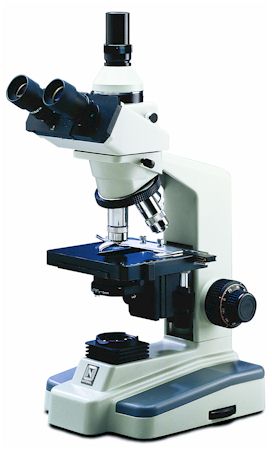 žárovka 
skleněné čočky
vzorek
kamera, oko
katoda
elmag. čočky
vzorek
stínítko a řada dalších detektorů
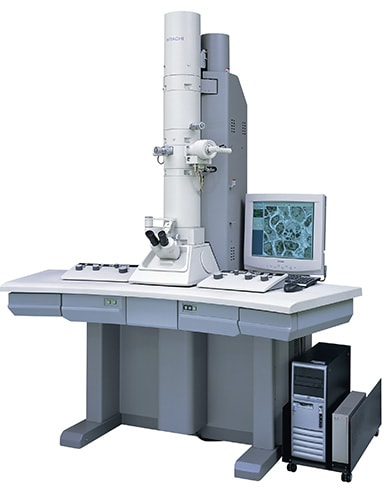 fotony (světlo)
menší rozlišení (200 nm)
topografie (povrch)
elektrony
rozlišení 0,050 nm (a méně)
topografie (povrch),
prvkové složení
Transmisní (TEM) a skenovací (SEM) mikroskopy
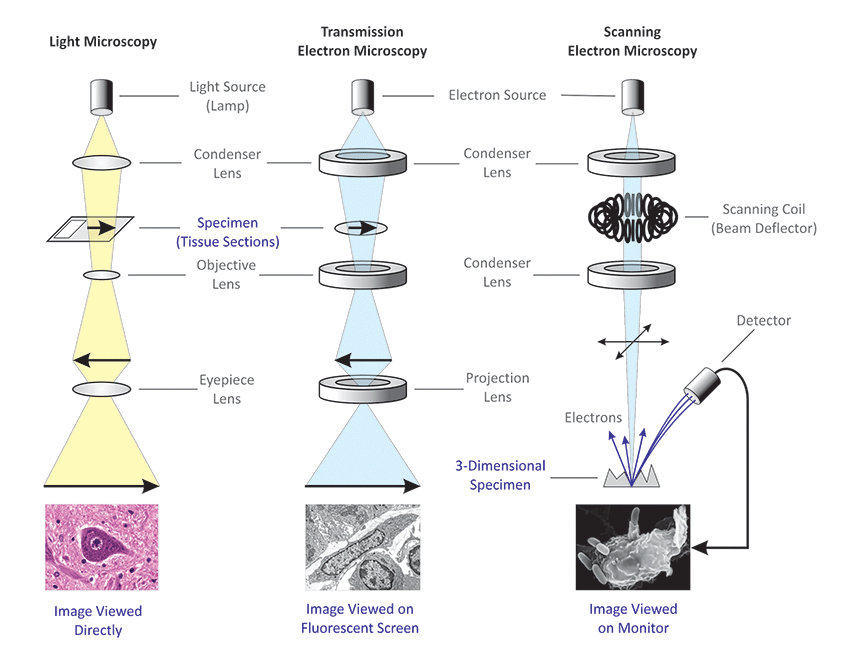 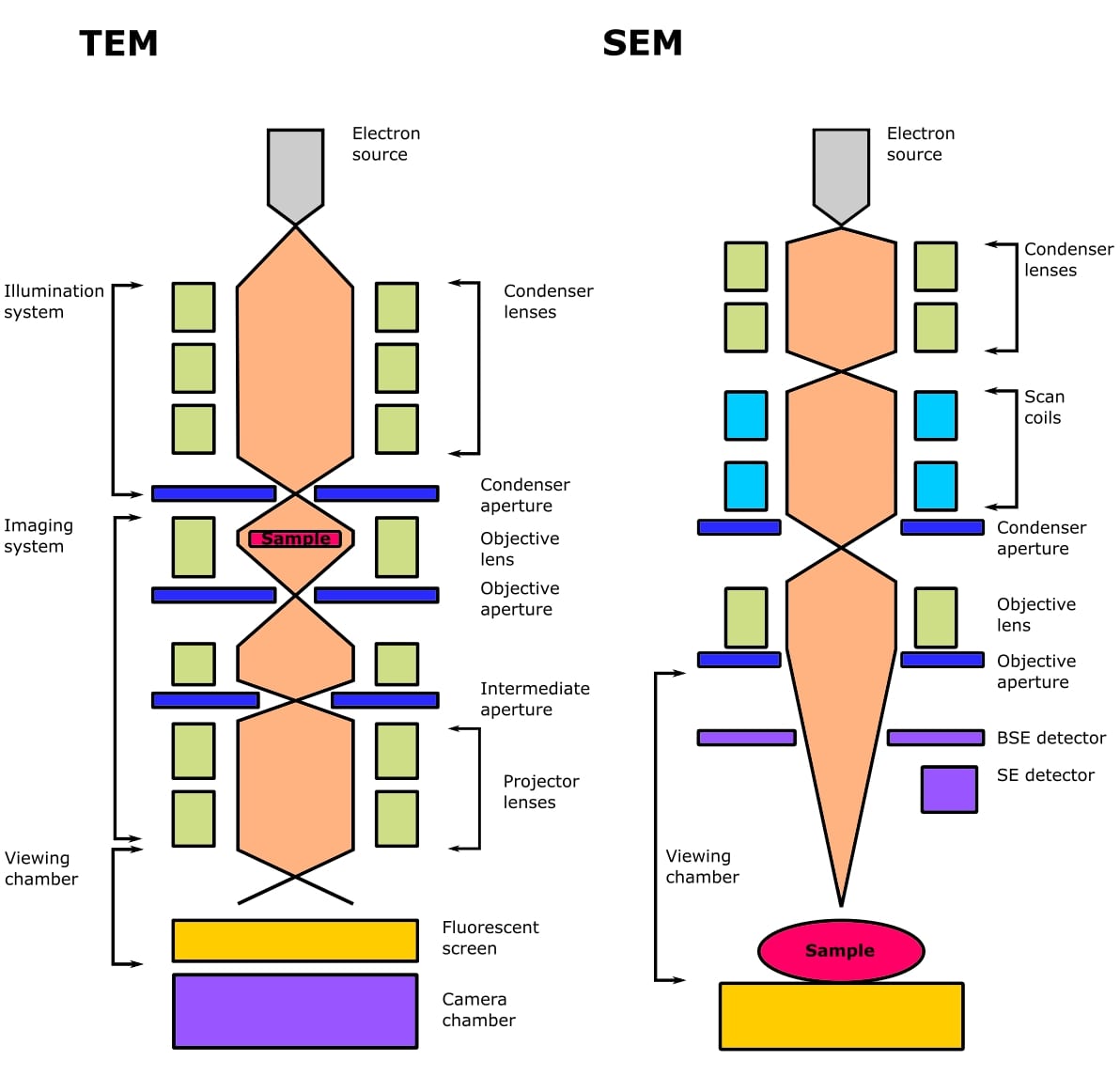 Co umí TEM - zobrazovat jednotlivé atomy!
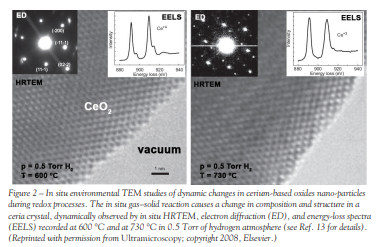 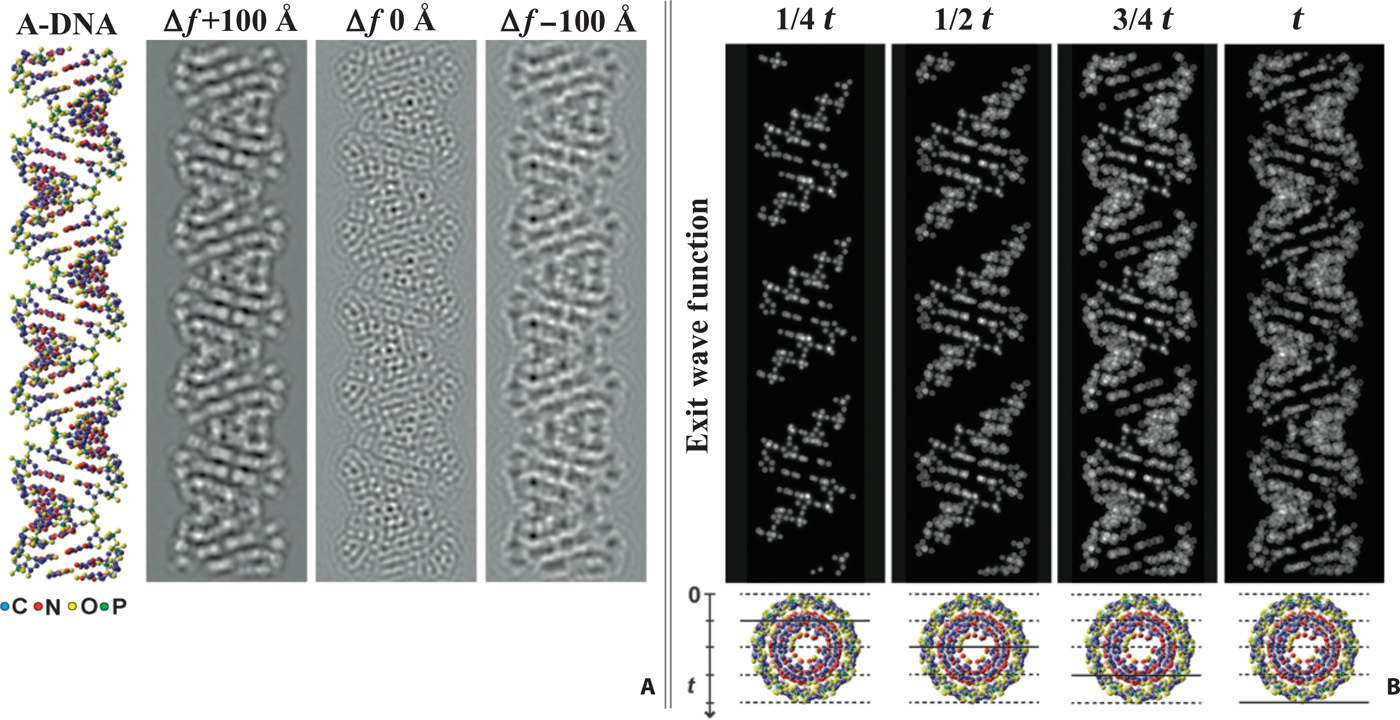 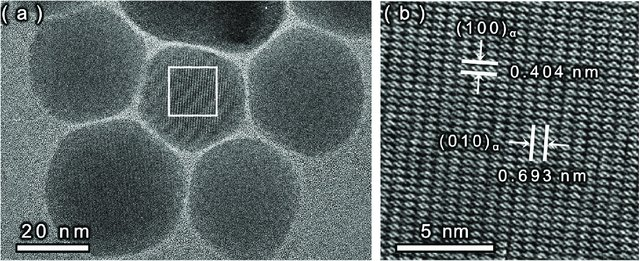 polovodiče (tranzistory)
růst krystalů
medicína - struktura tkání nebo navazování léčiv na nosiče…
x příprava vzorků je nesmírně náročná
Měřítka a velikosti
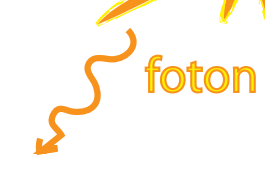 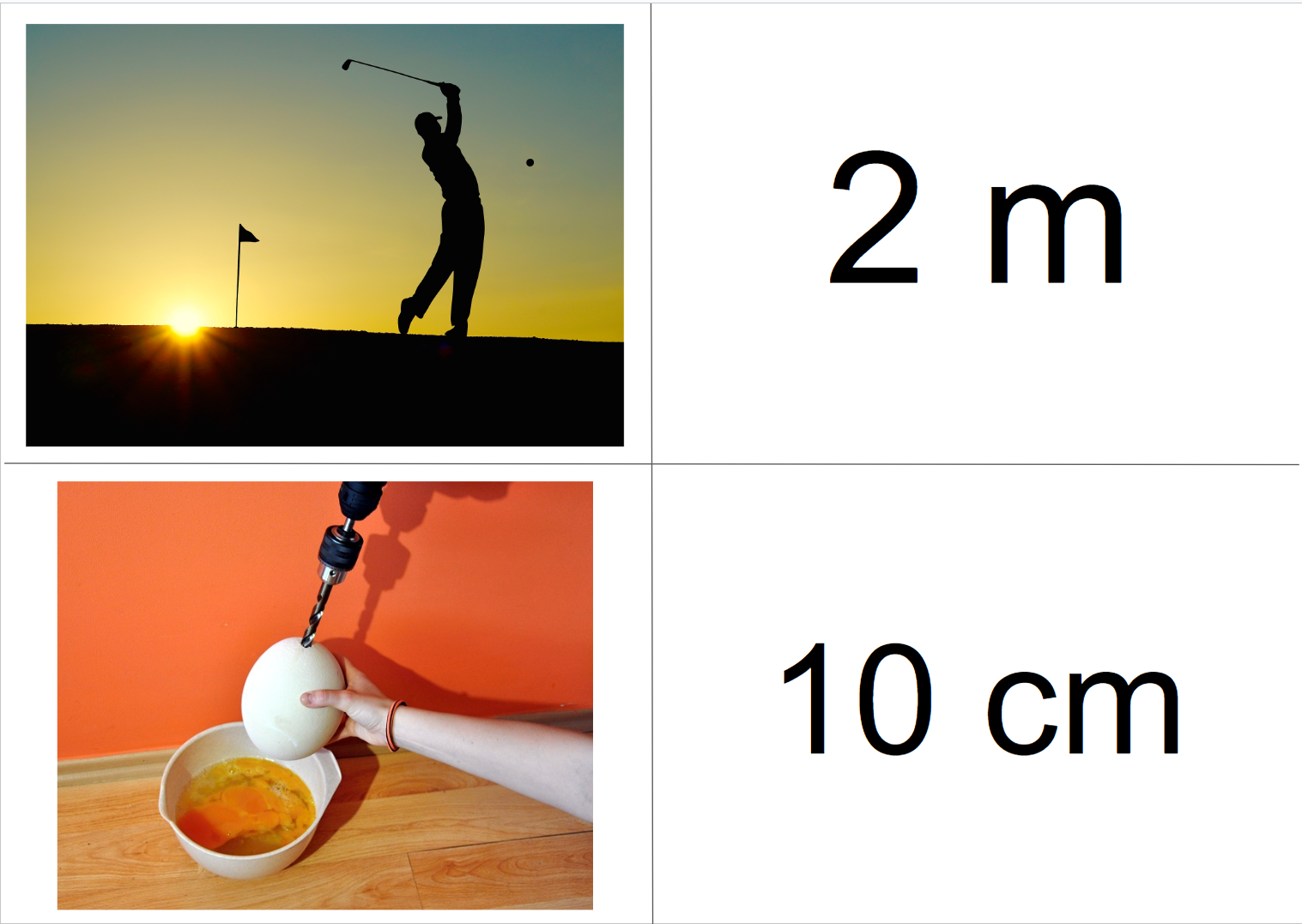 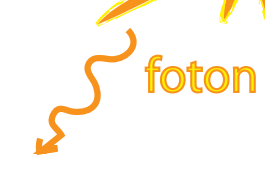 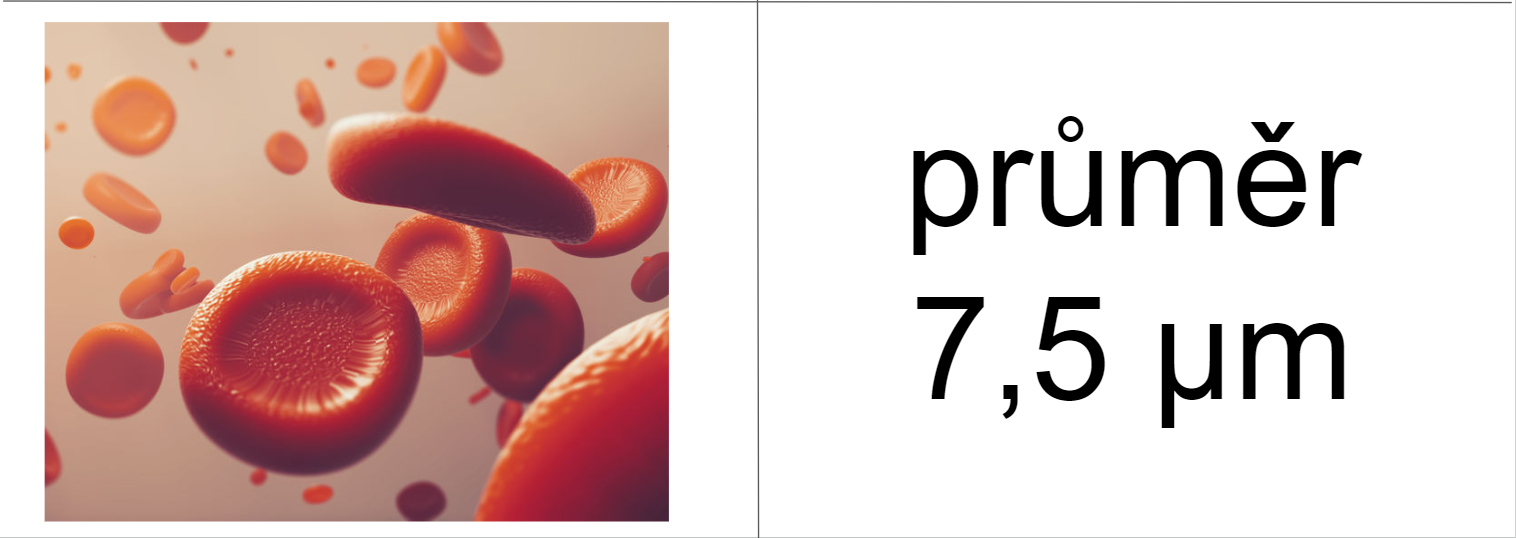 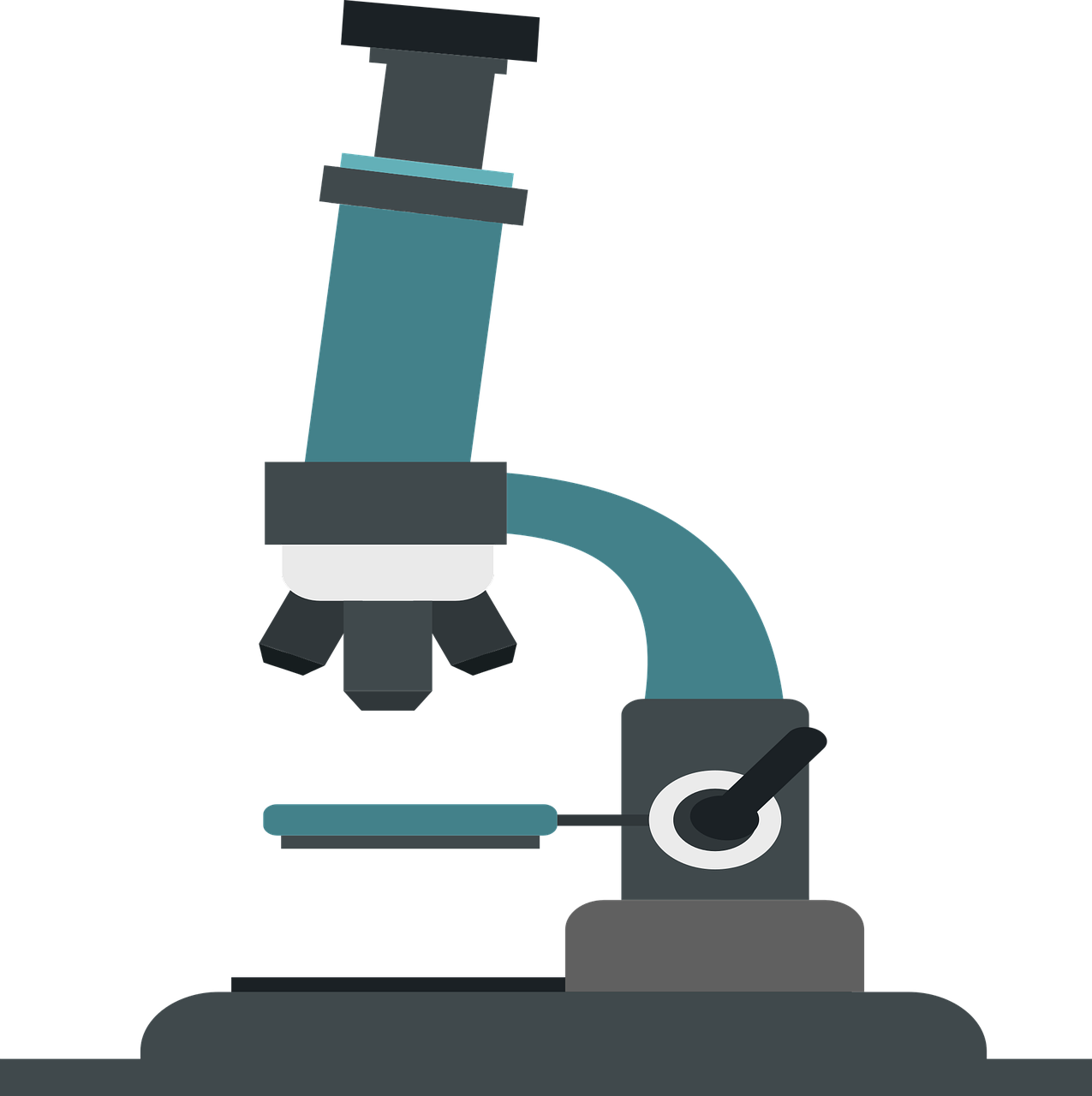 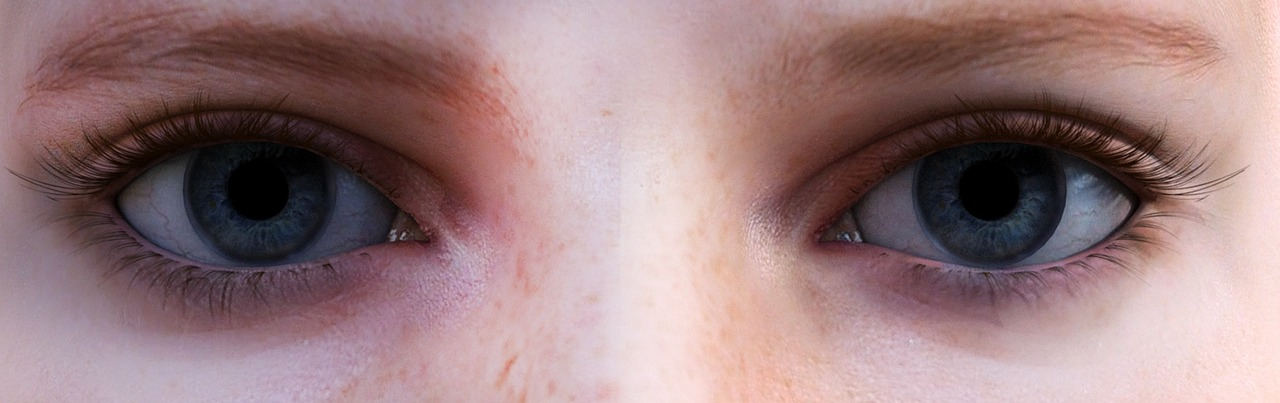 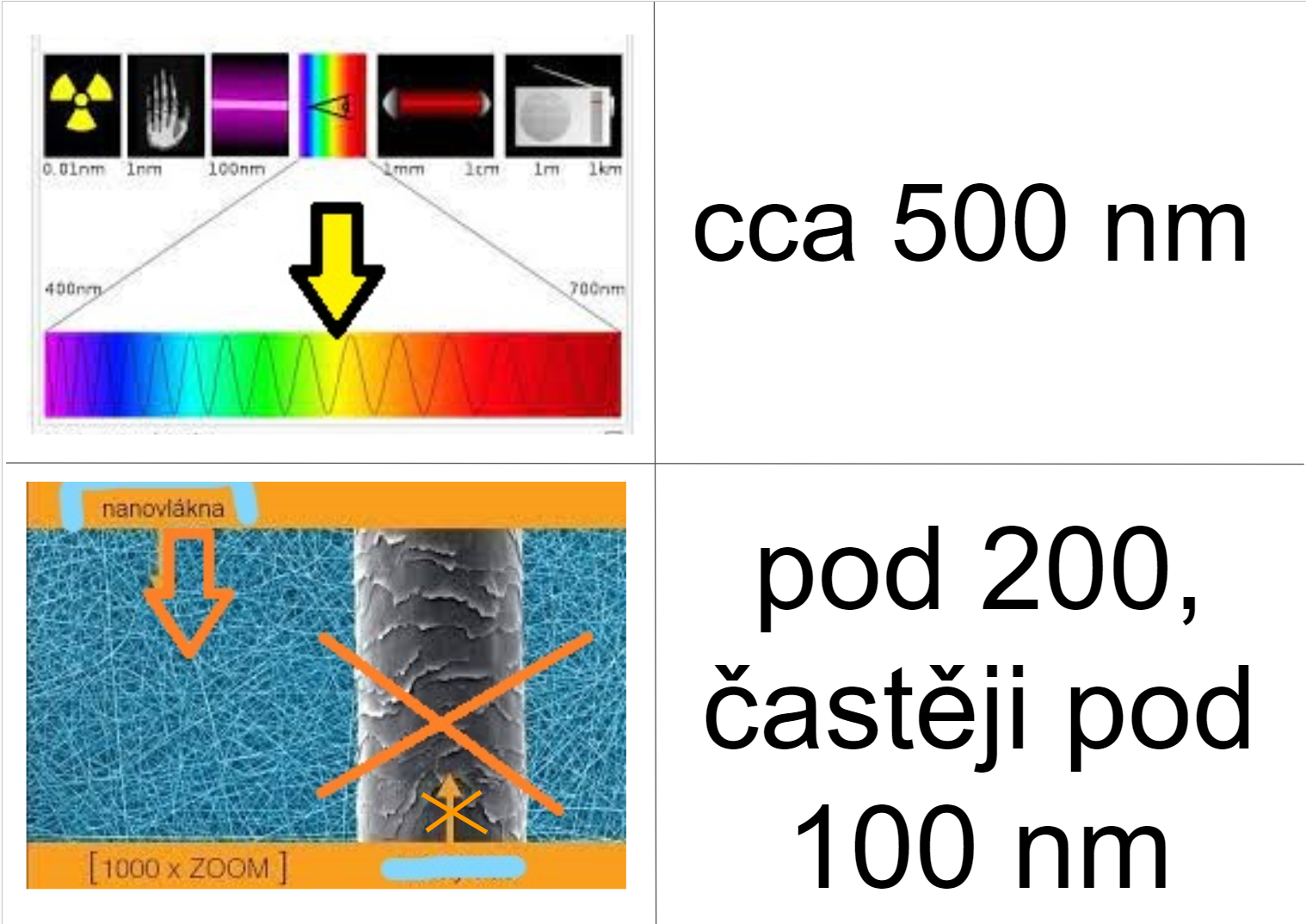 20 do králičího chlupu
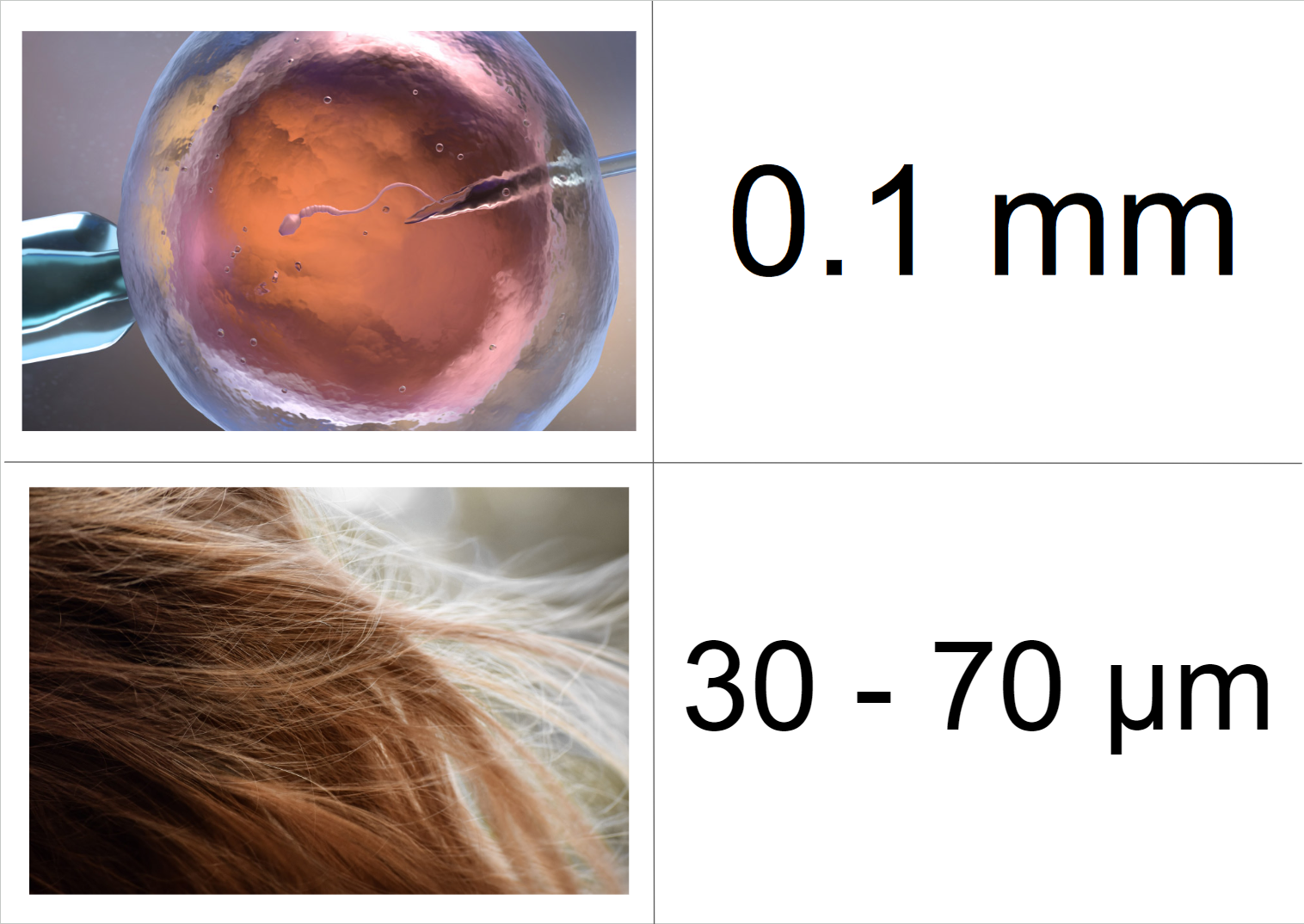 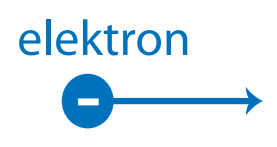 tloušťka listu papíru
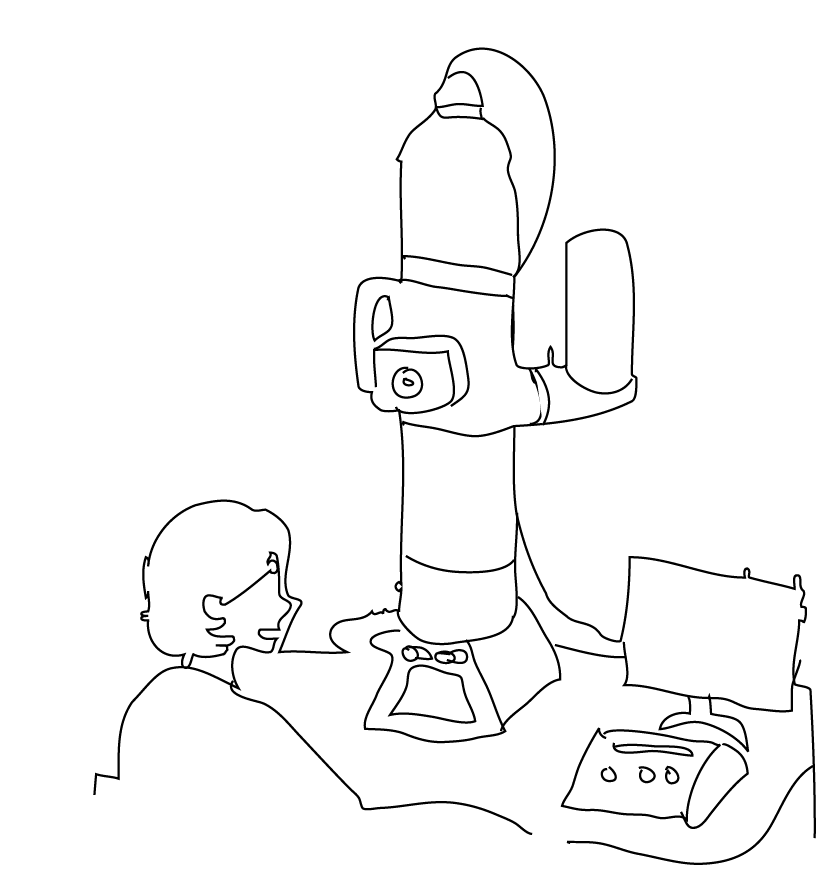 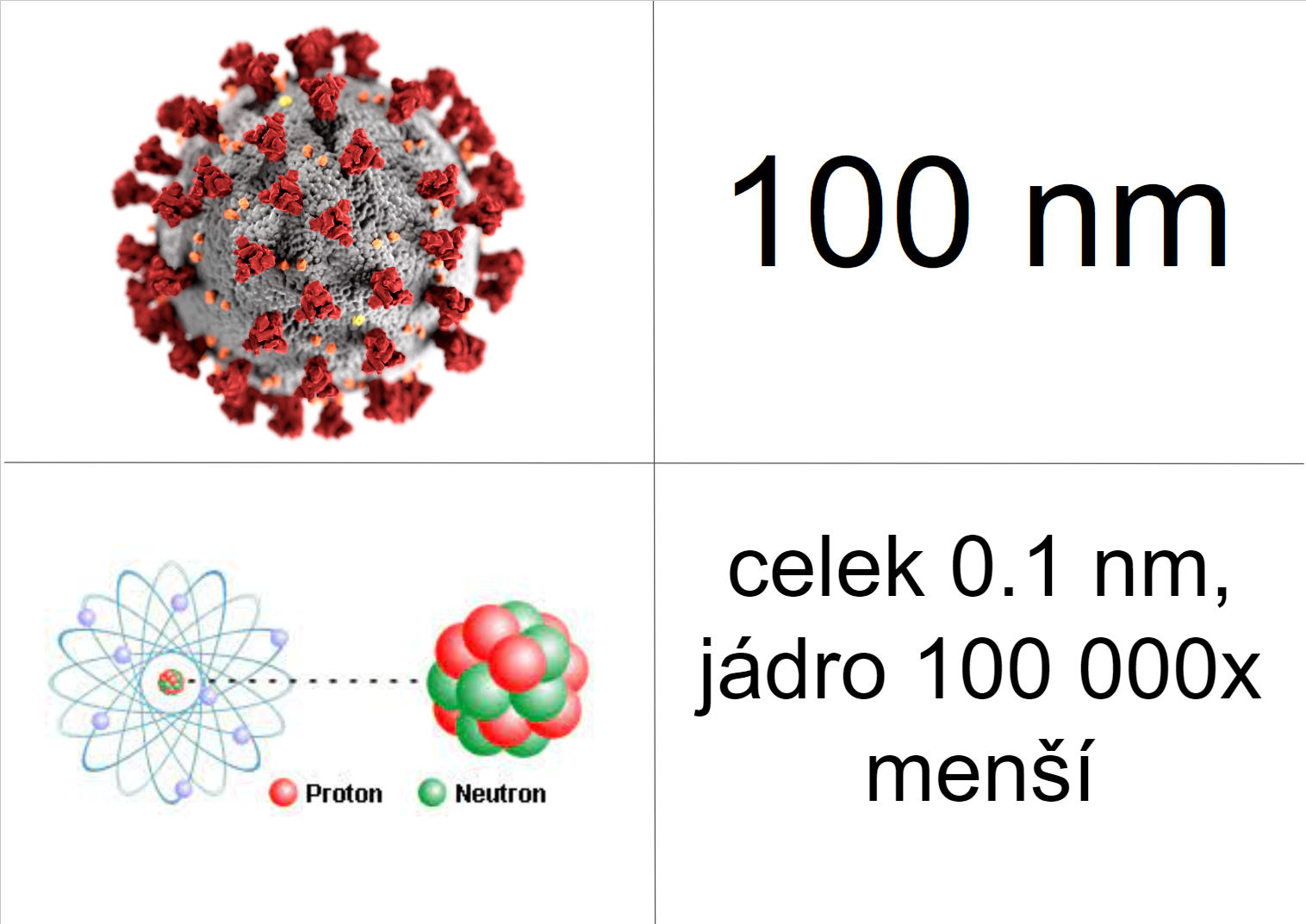 5 do vlnové délky světla
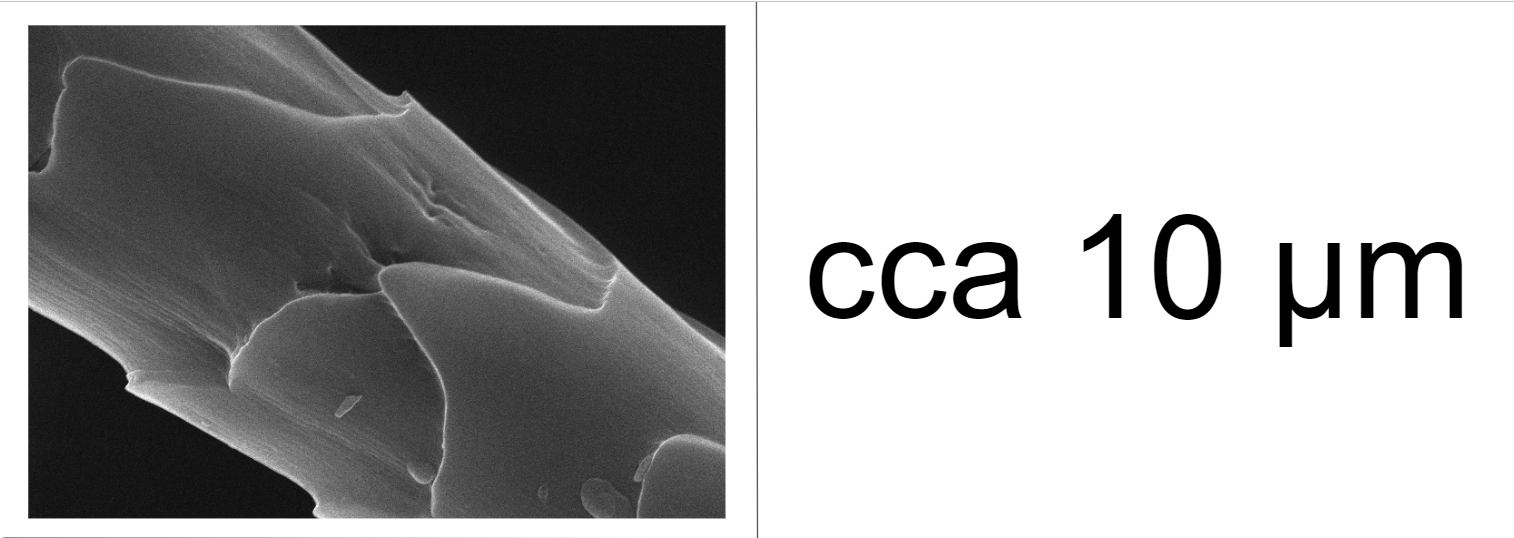 10 do listu papíru
1000 atomů napříč covidem
Co umí SEM - 1. zobrazovat
Obrázky jsou ve srovnání s optickými jiné - větší hloubka ostrosti, větší zvětšení
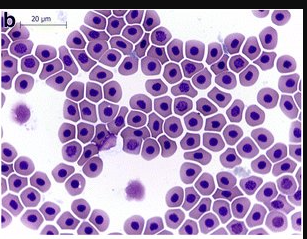 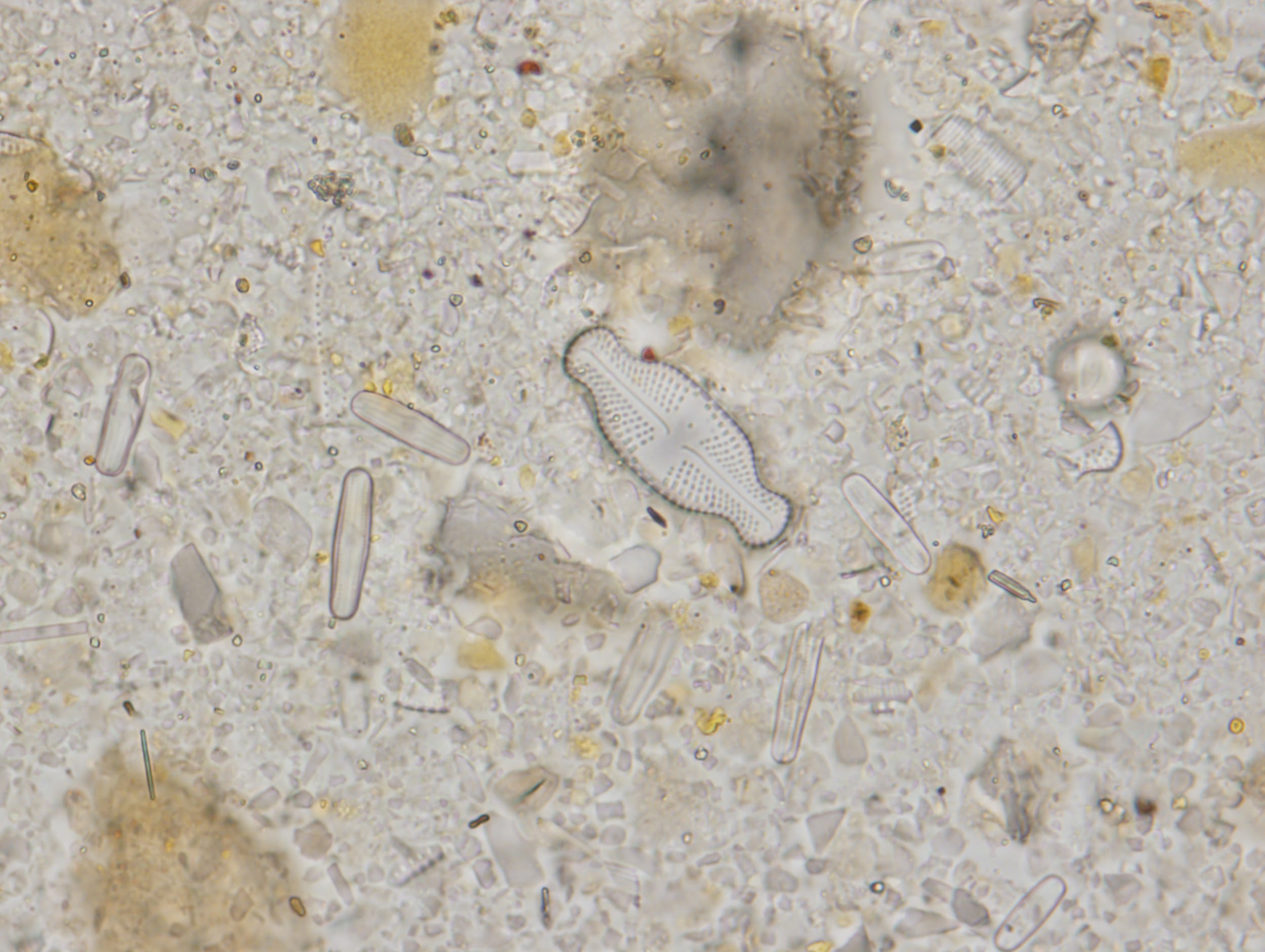 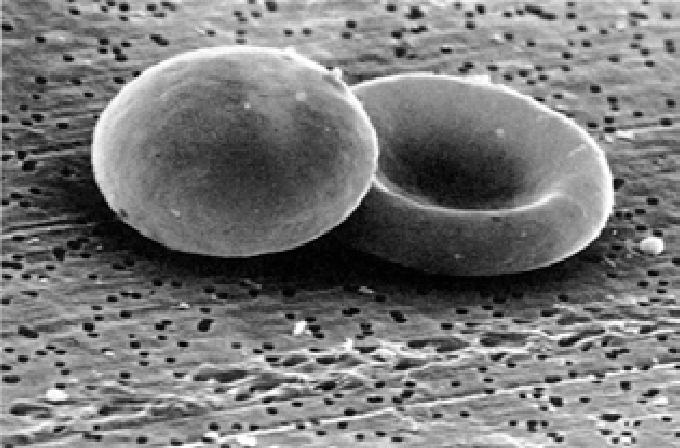 Co je na obrázcích?
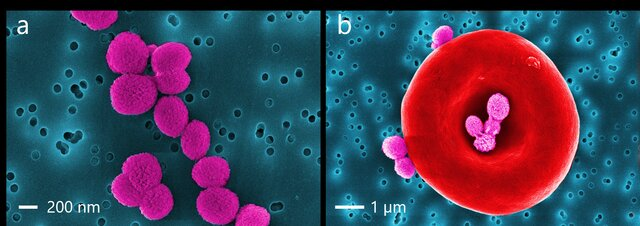 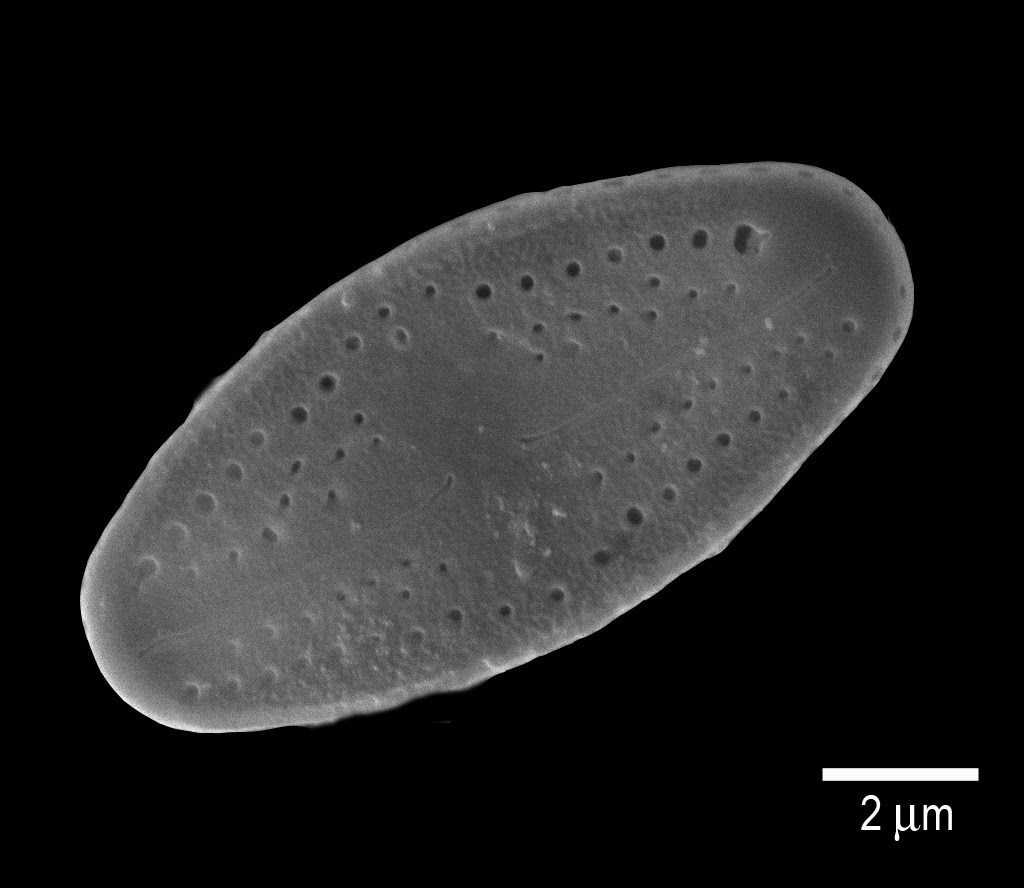 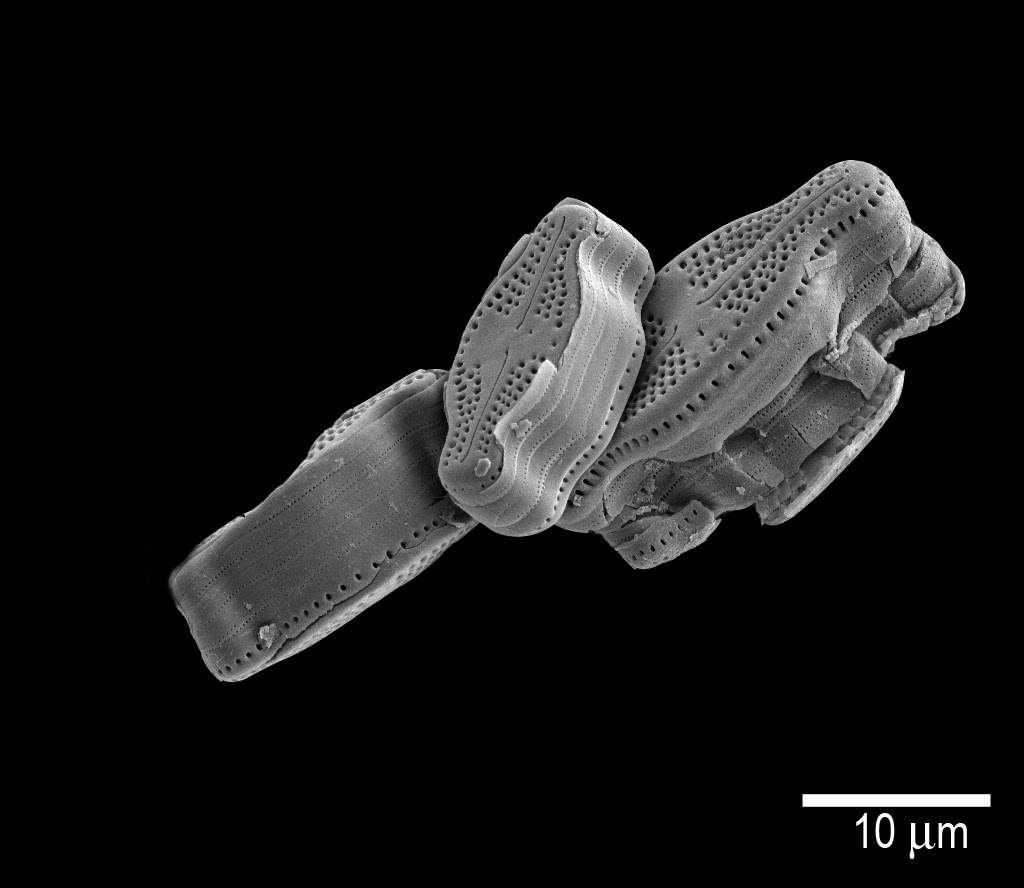 Pozor, 
skutečnost je přibarvená! :)
lidské červené krvinky (s bakteriemi)
rozsivky (hnědé řasy s křemičitou kostrou)
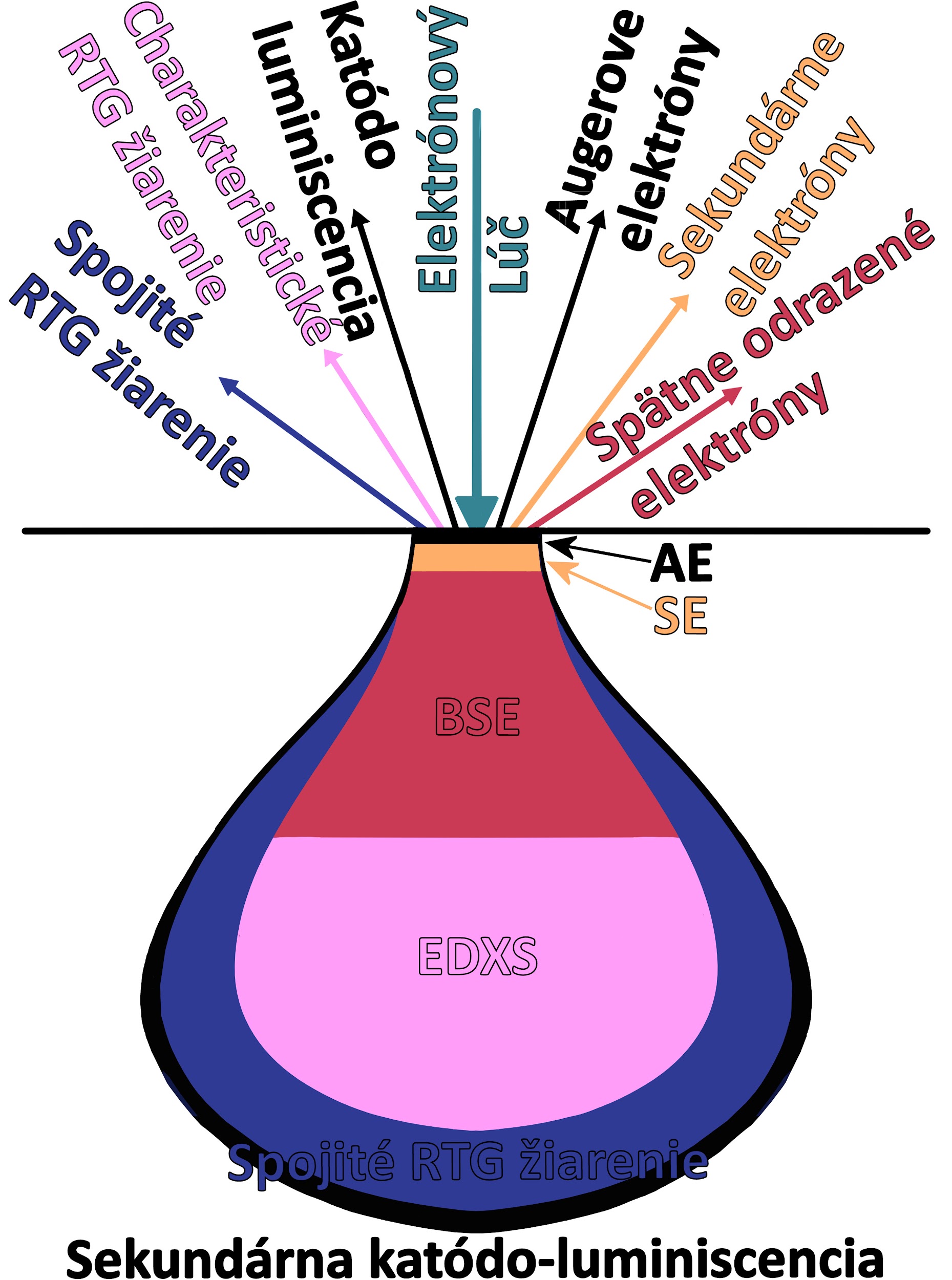 Co umí SEM - 2. určovat prvkové složení
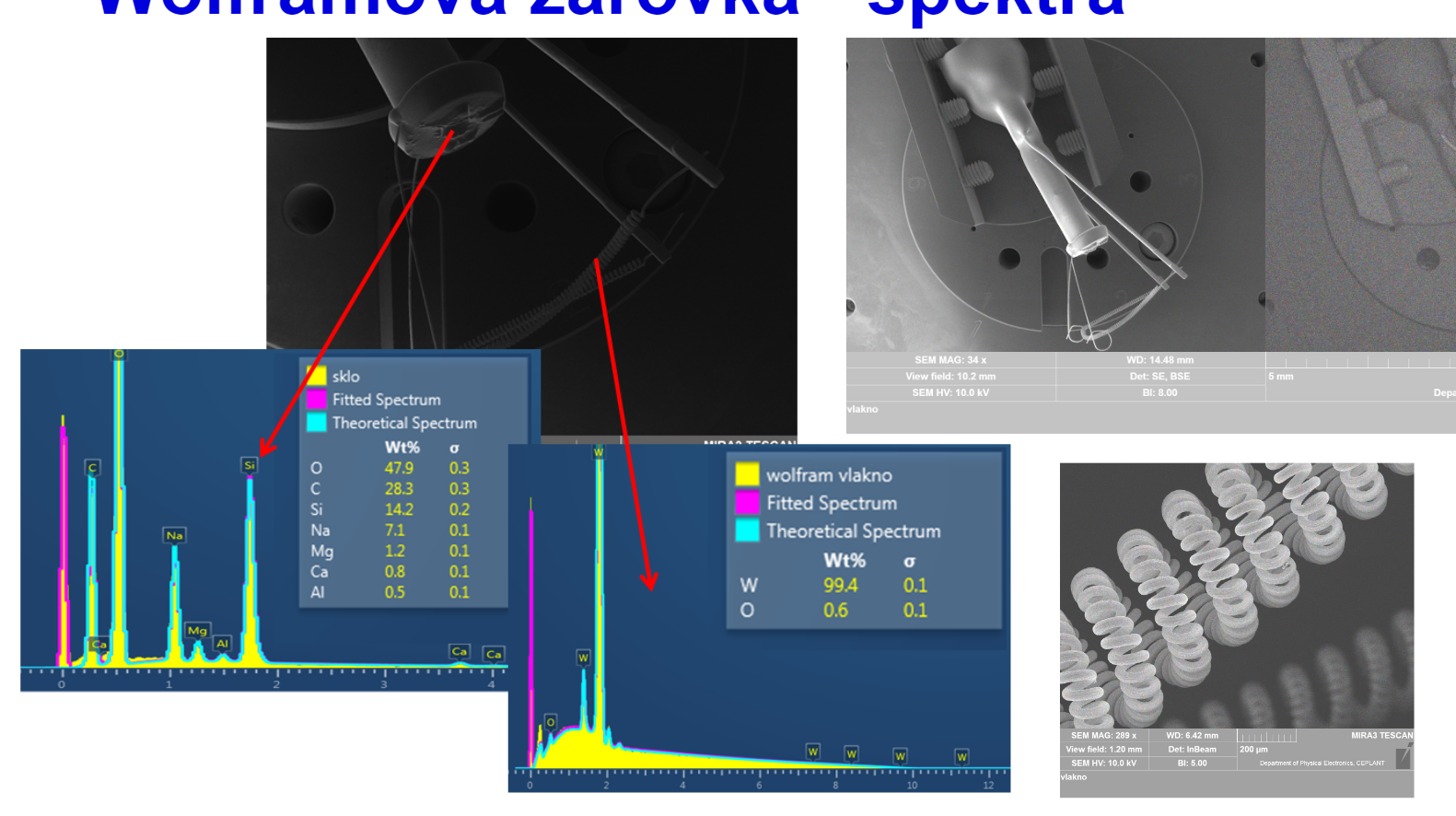 Víme, z jakých prvků jsou vzorky složeny:
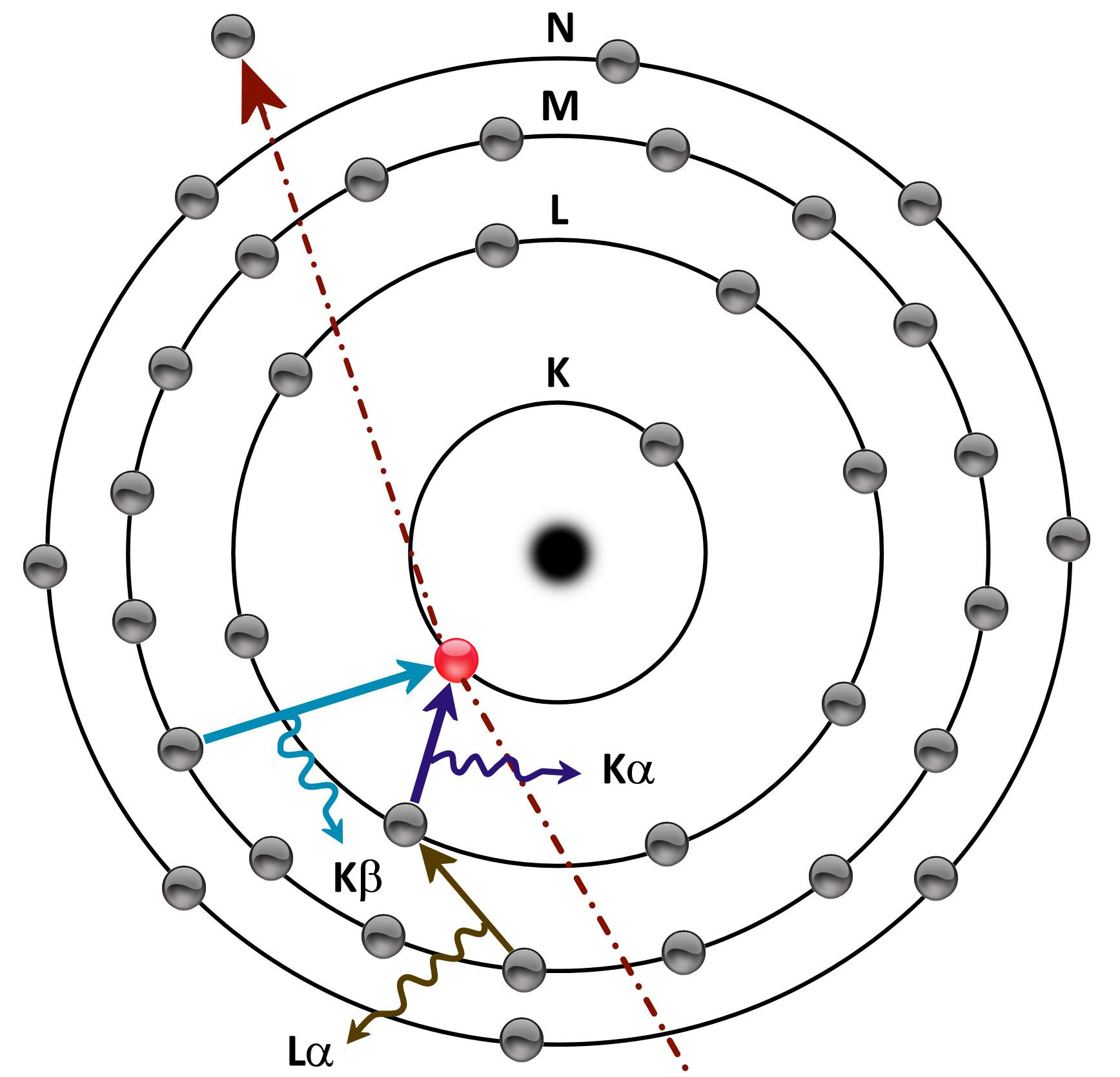 max hloubka- králičí chlup
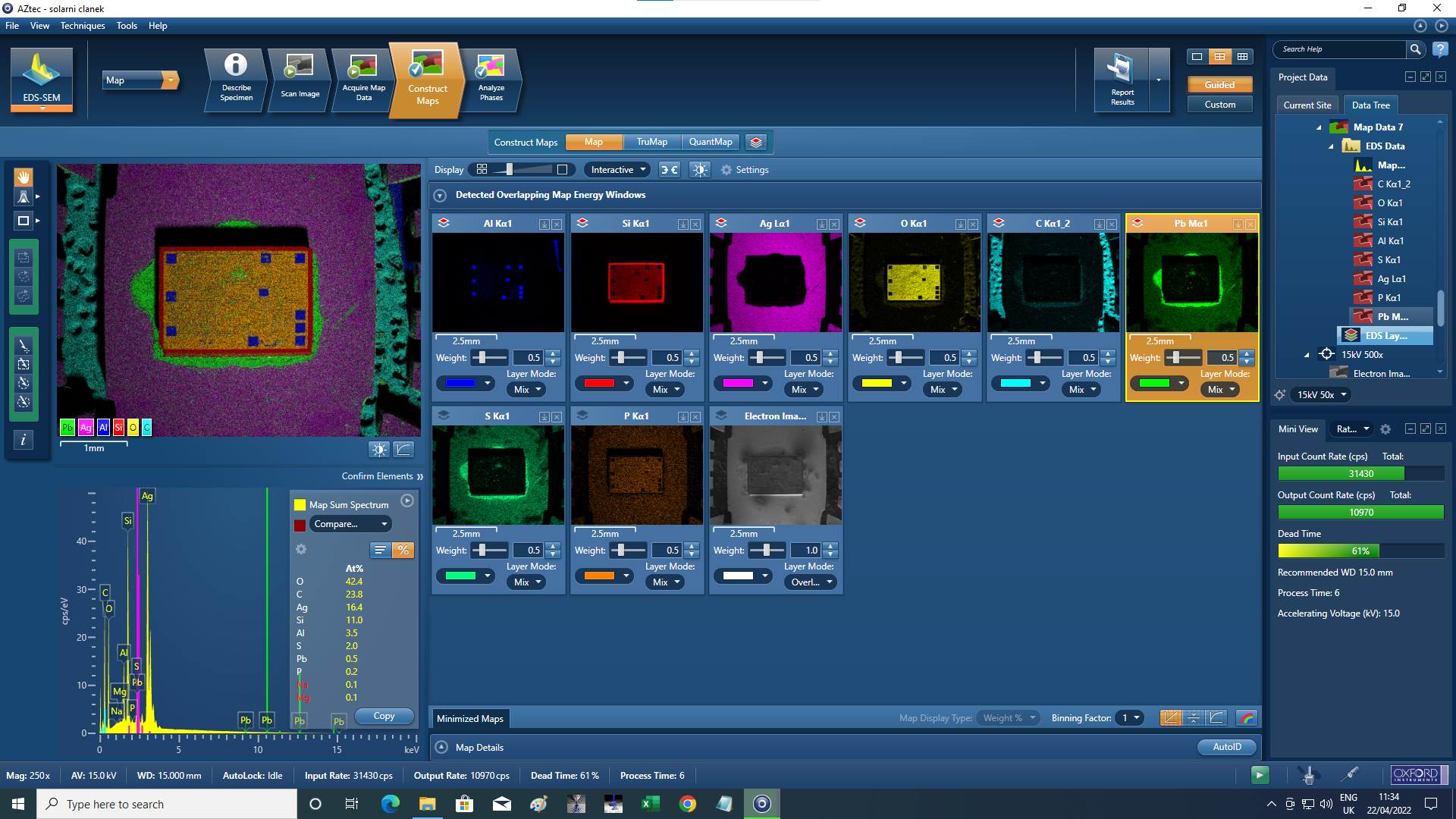 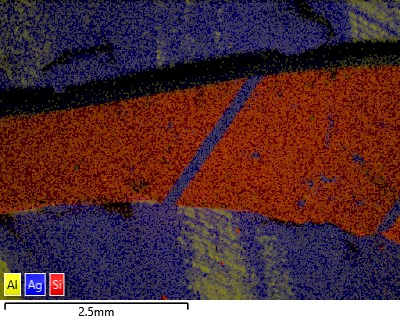 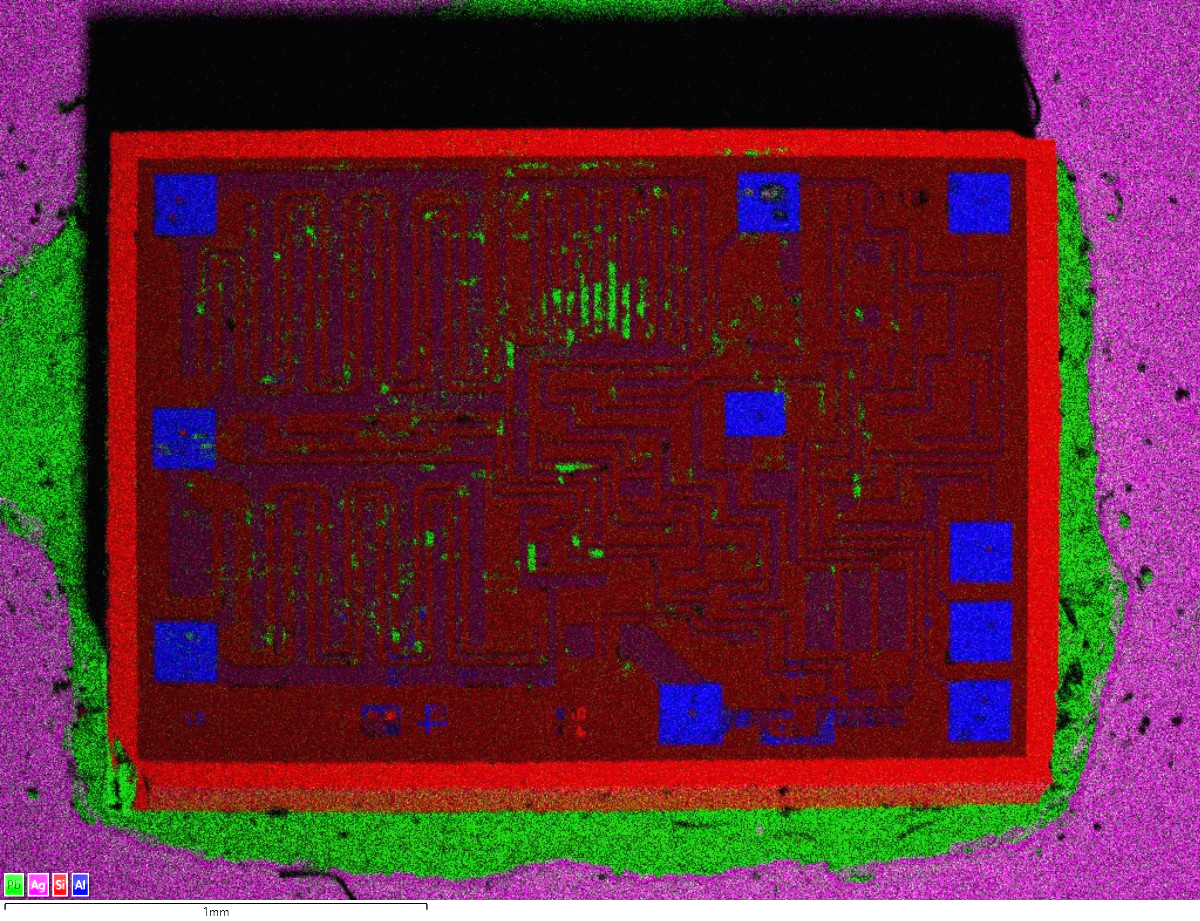 Kde se SEM používá? - několik příkladů
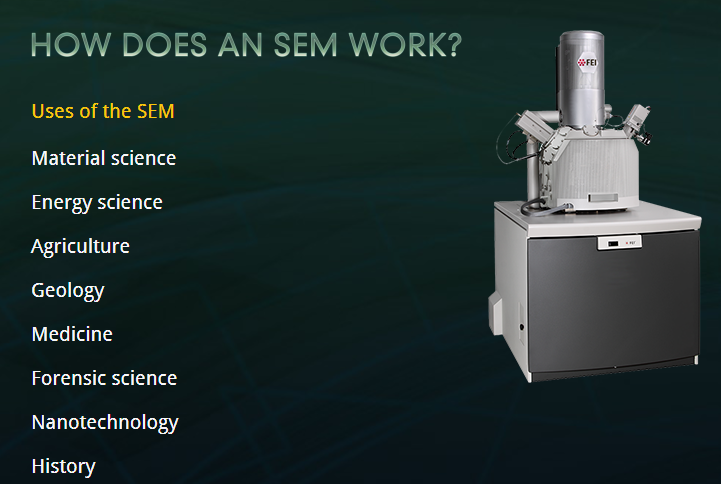 Kriminalistika: GSR - povýstřelová rezidua
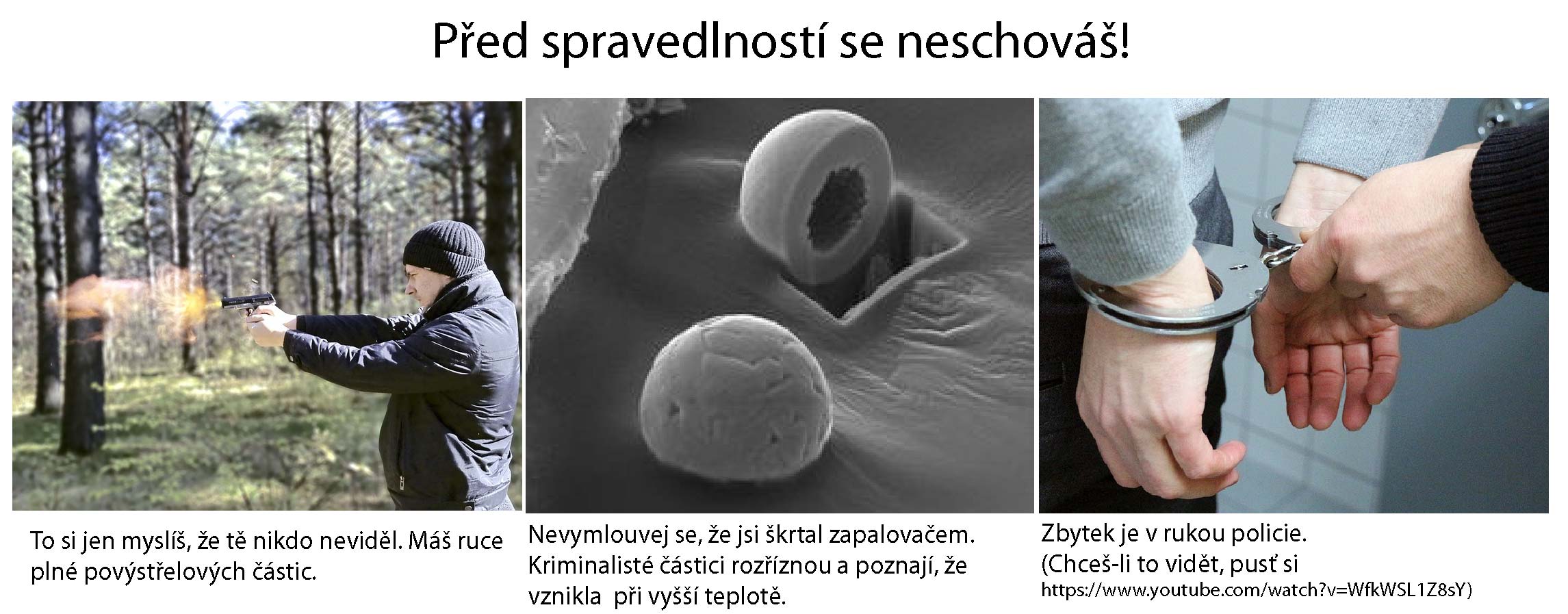 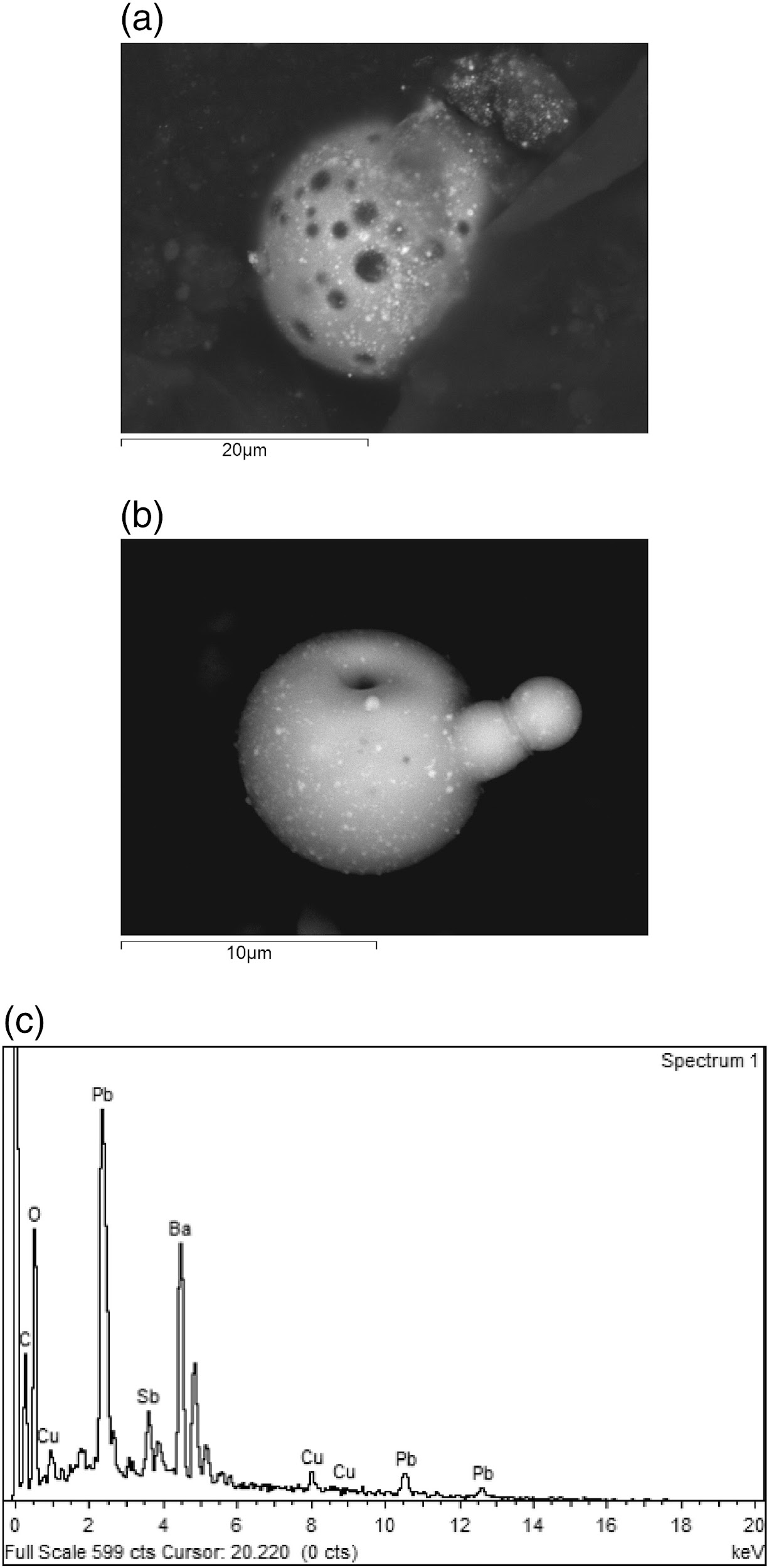 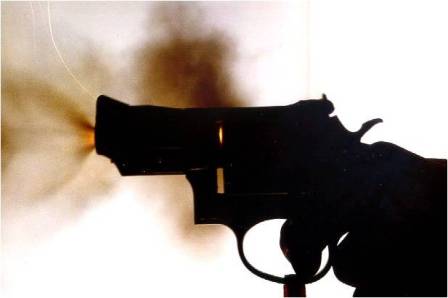 a řada dalších situací - dopravní nehody,
poškození při výbuchu, mechanické stopy
nástrojů a chemické analýzy…
Biologie: lepší rozlišení přináší nové detaily
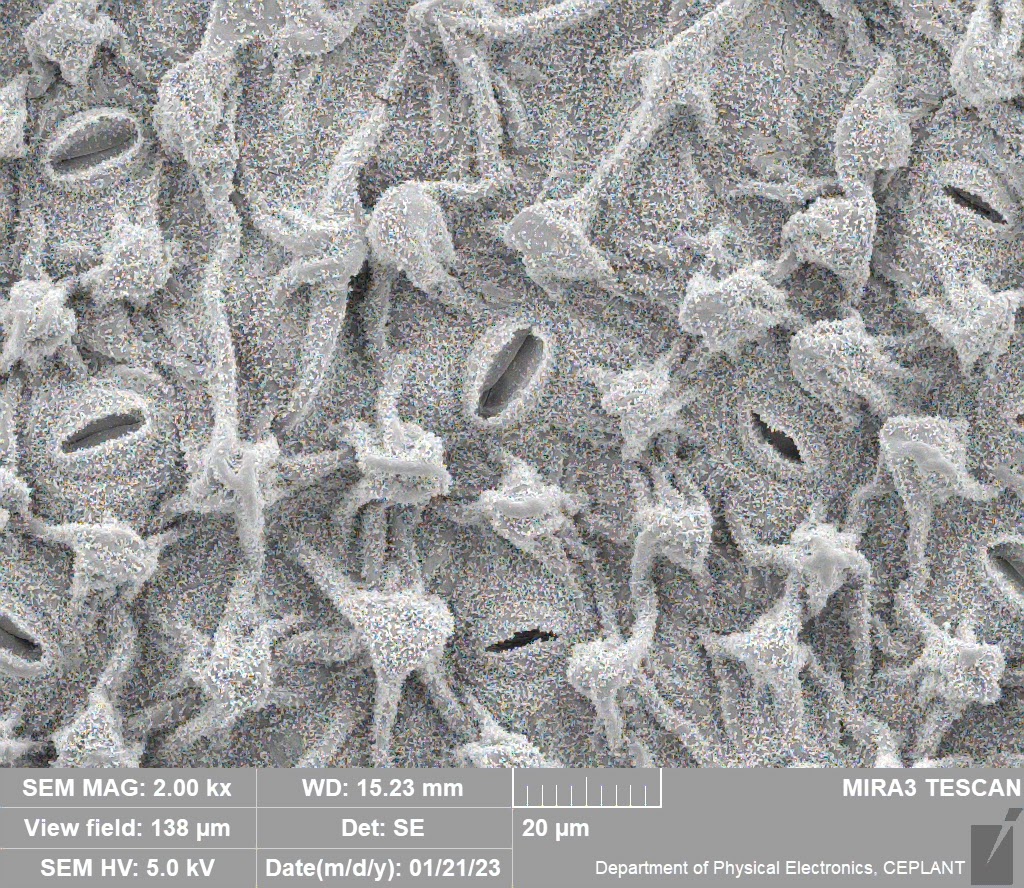 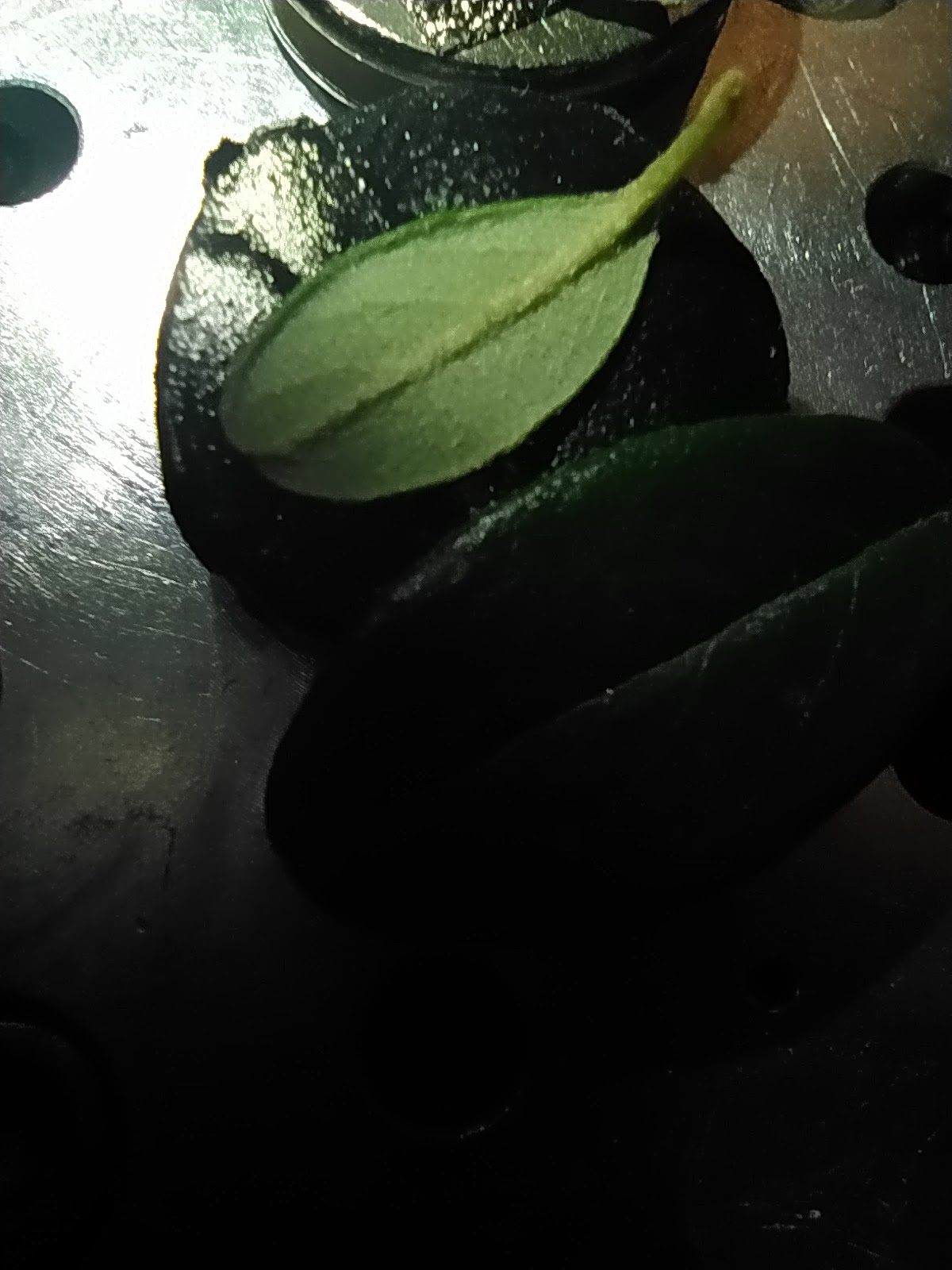 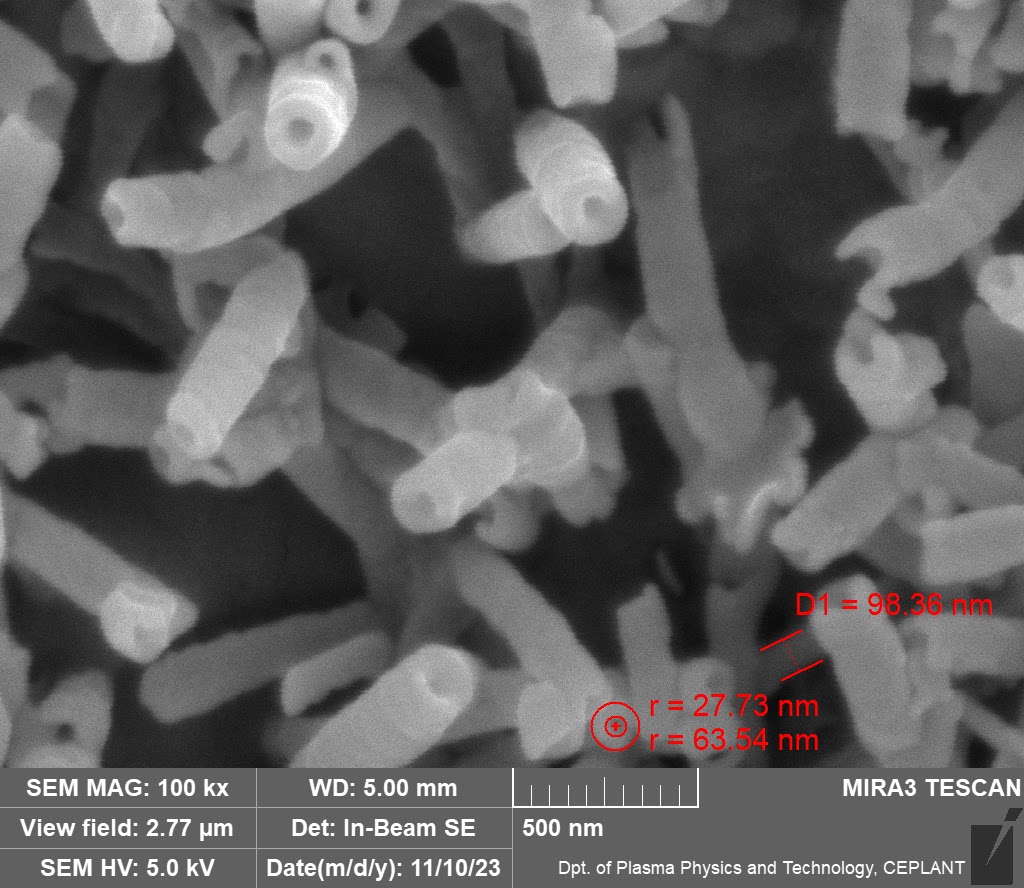 PROČ?
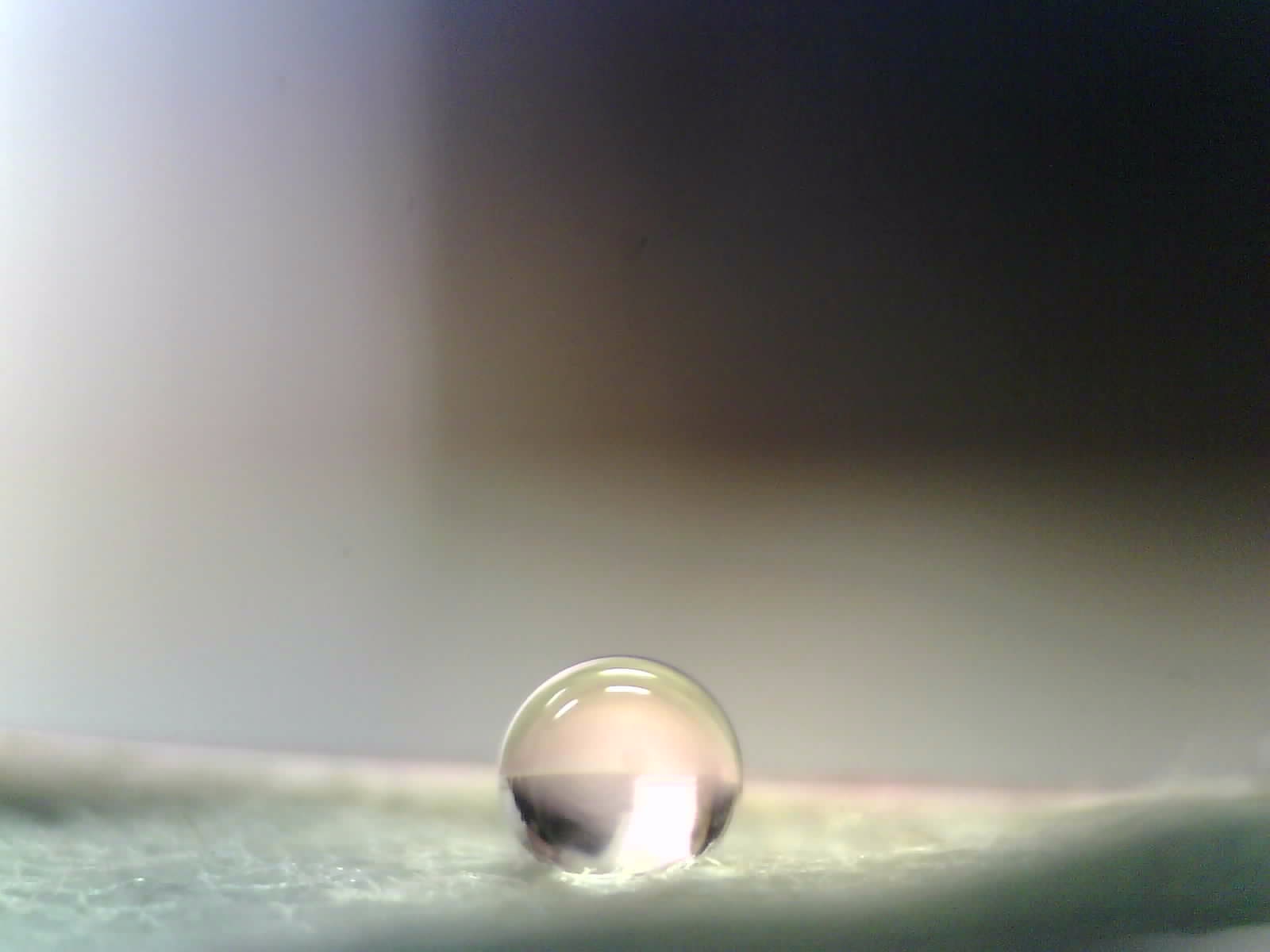 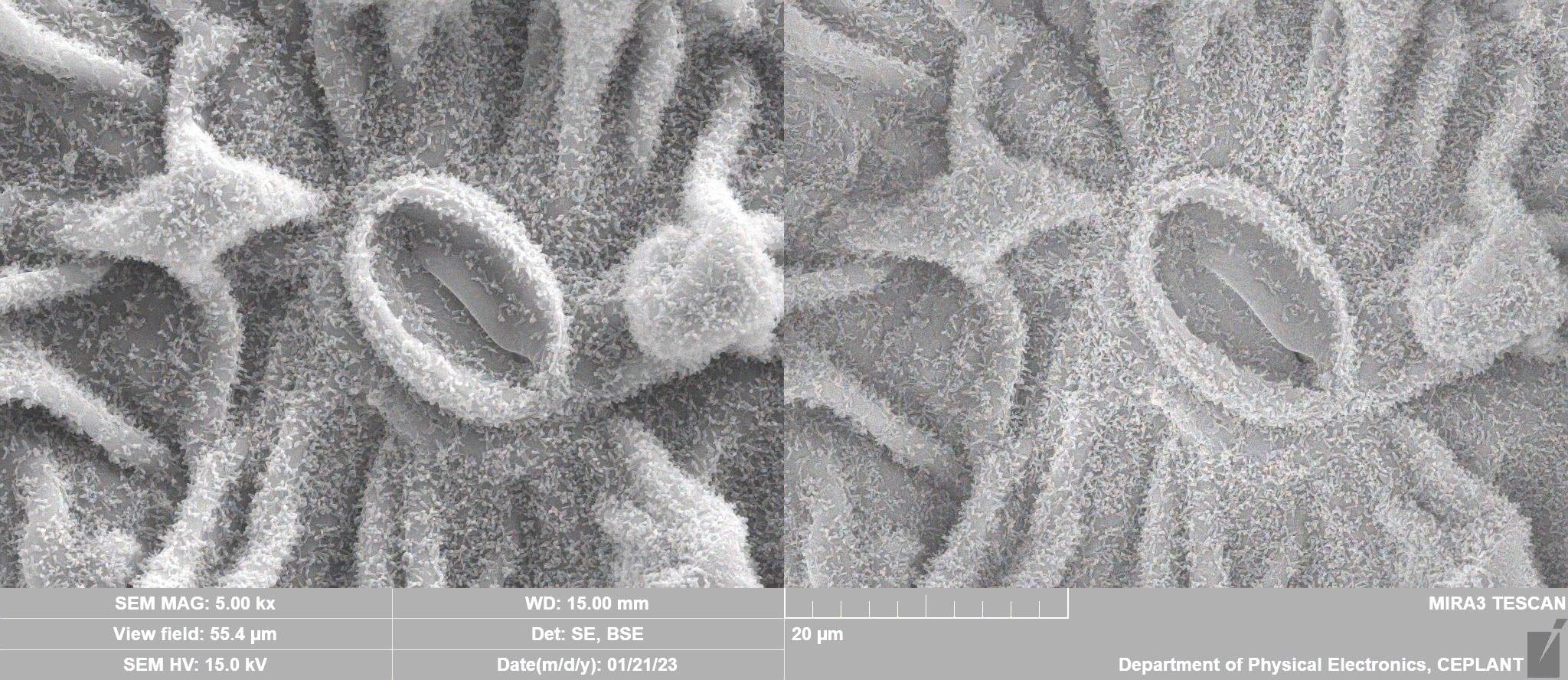 skalníky - rub listu musí zůstat suchý, aby se voda nedostala do průduchů
20 μm
Biologie: lepší rozlišení přináší pochopení
PROČ  A JAK PÁLÍ KOPŘIVA?
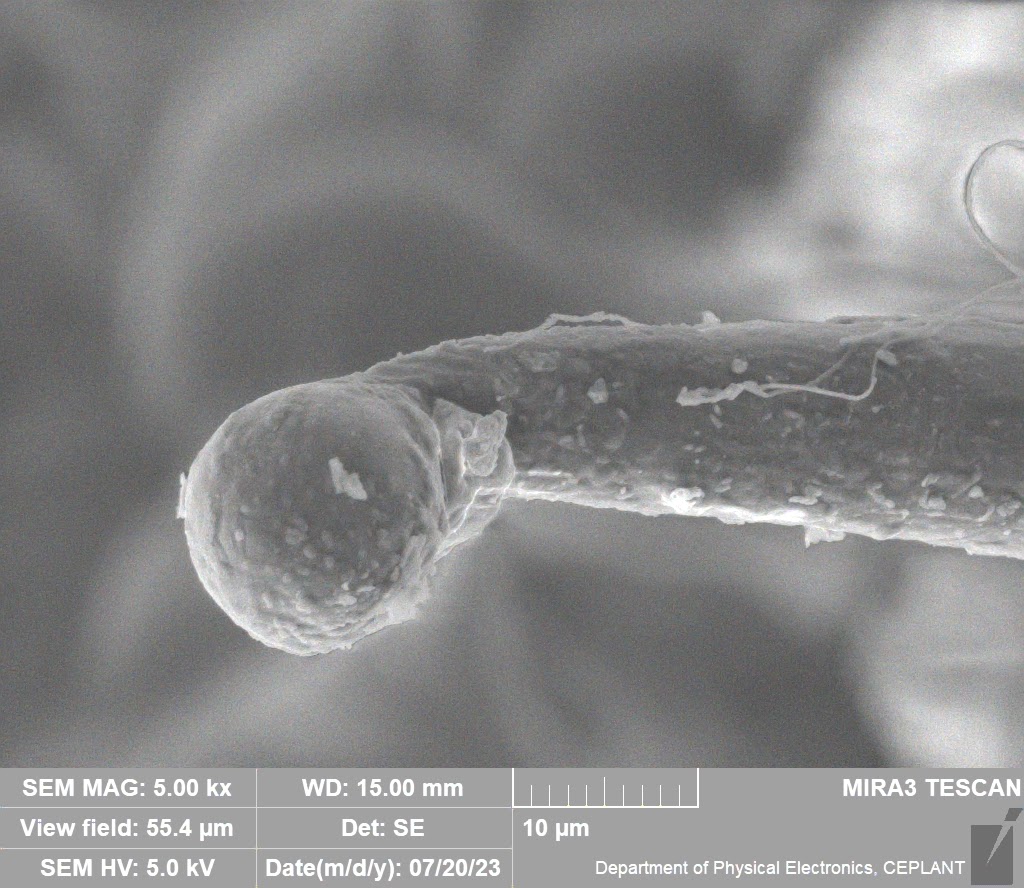 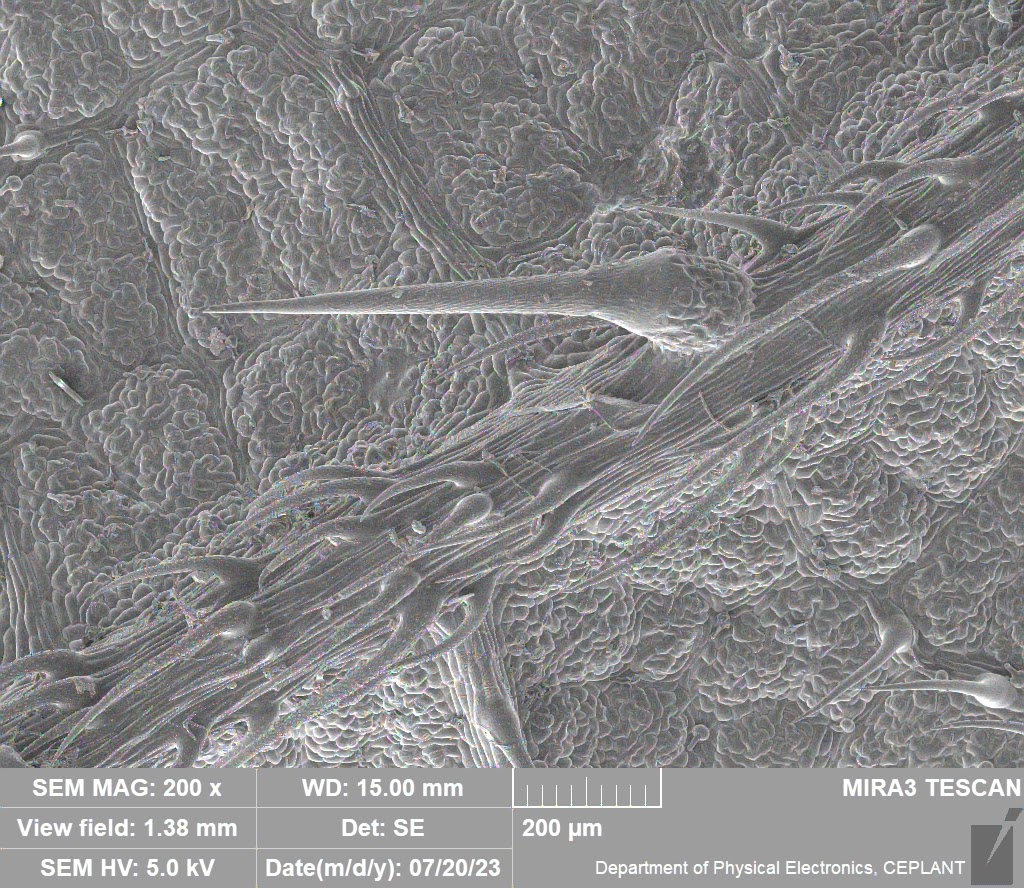 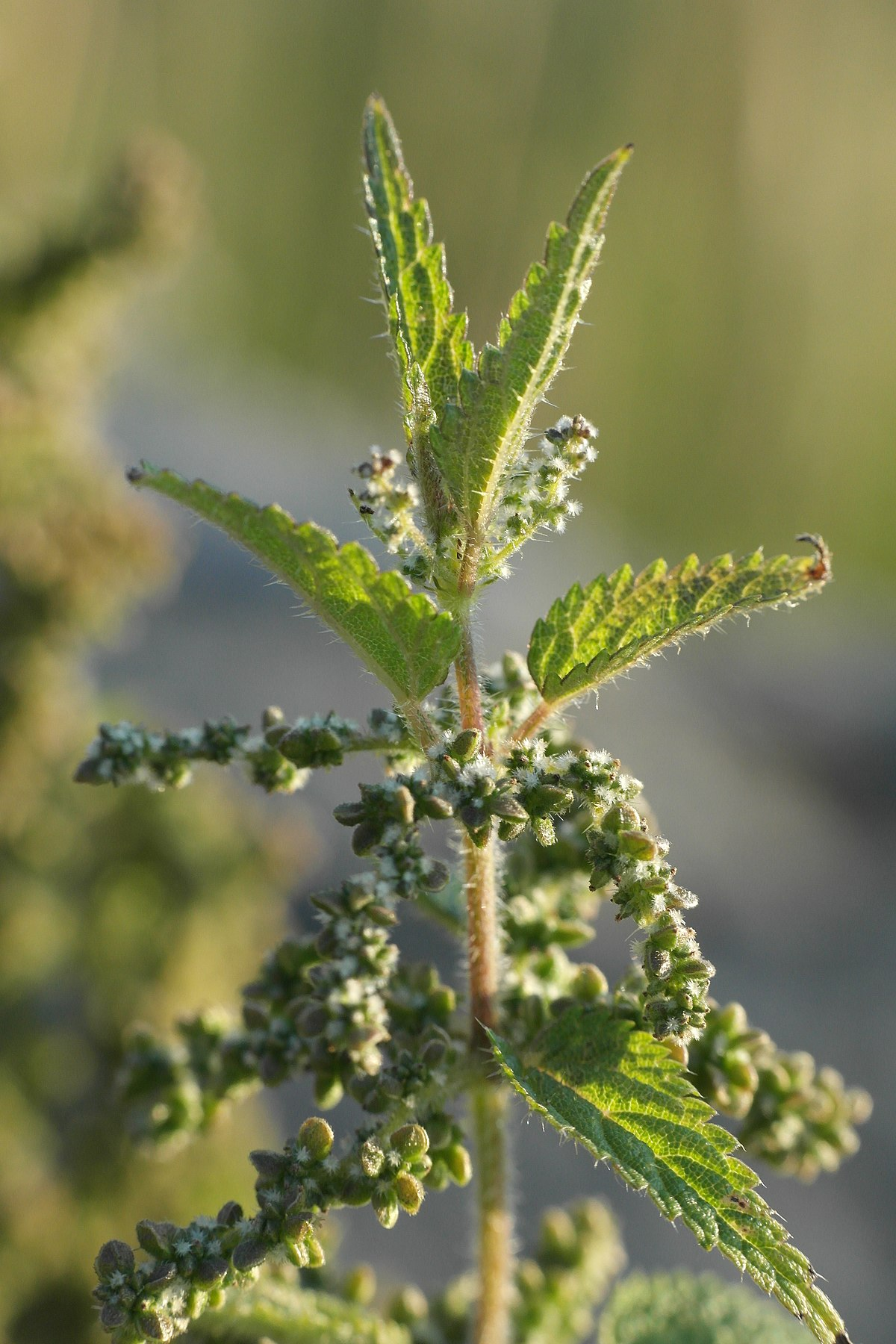 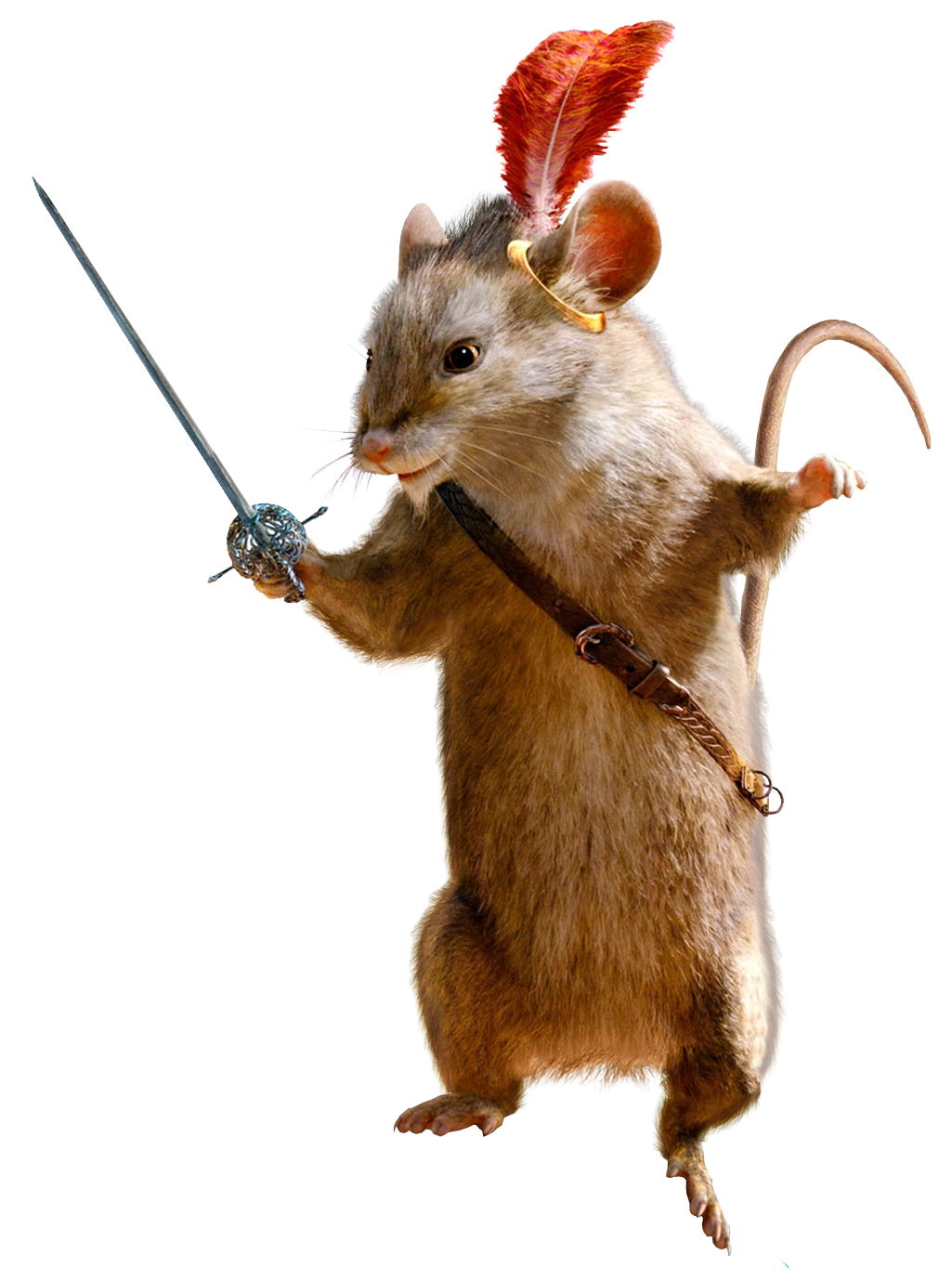 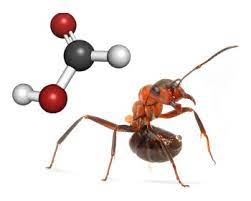 +
Chemie: prvkové složení už není záhadou
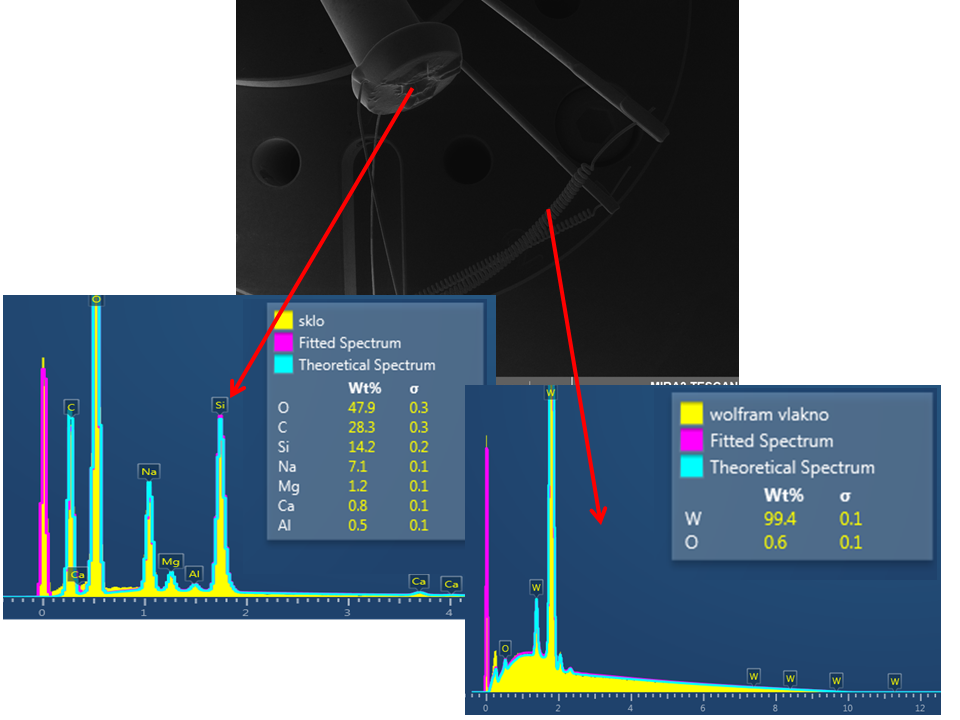 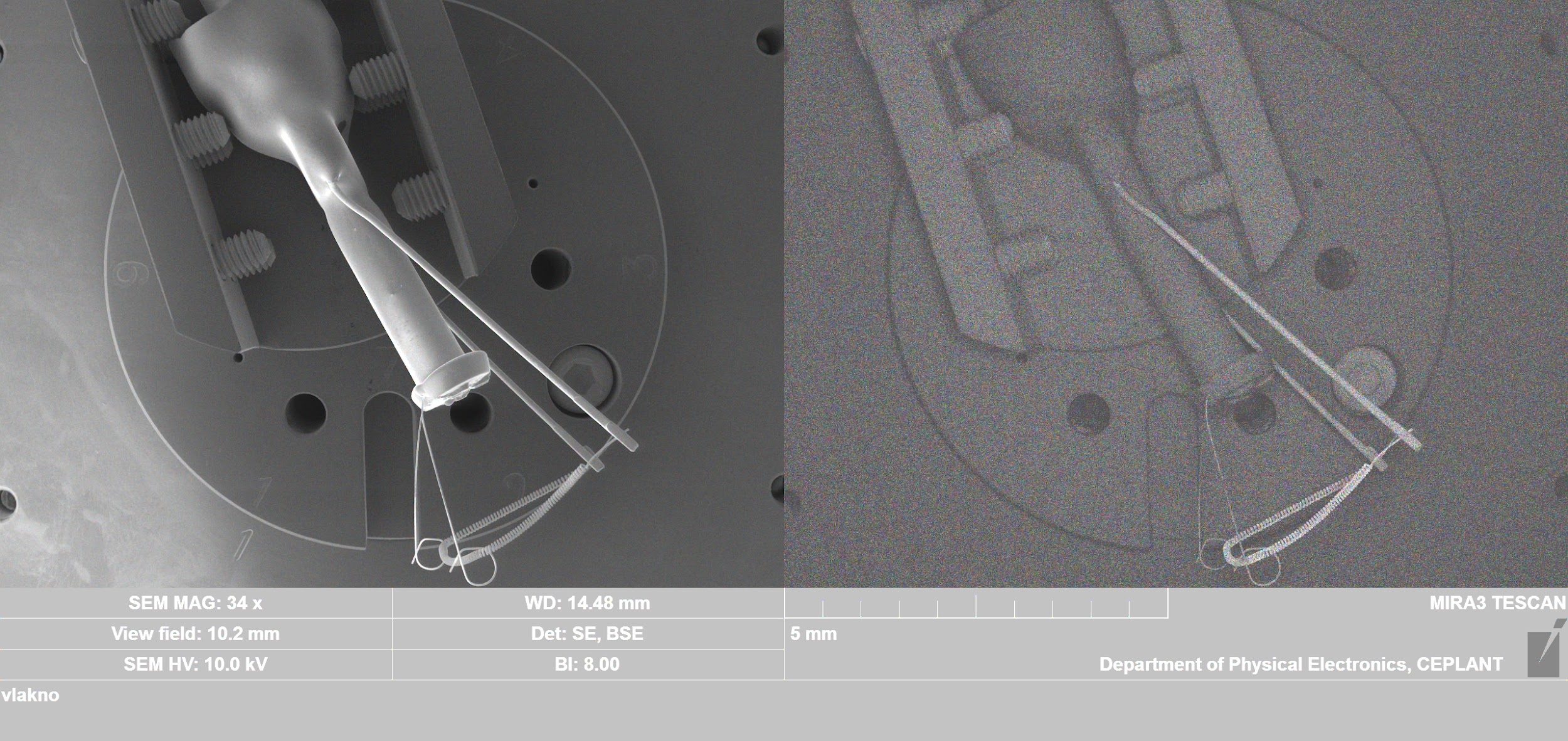 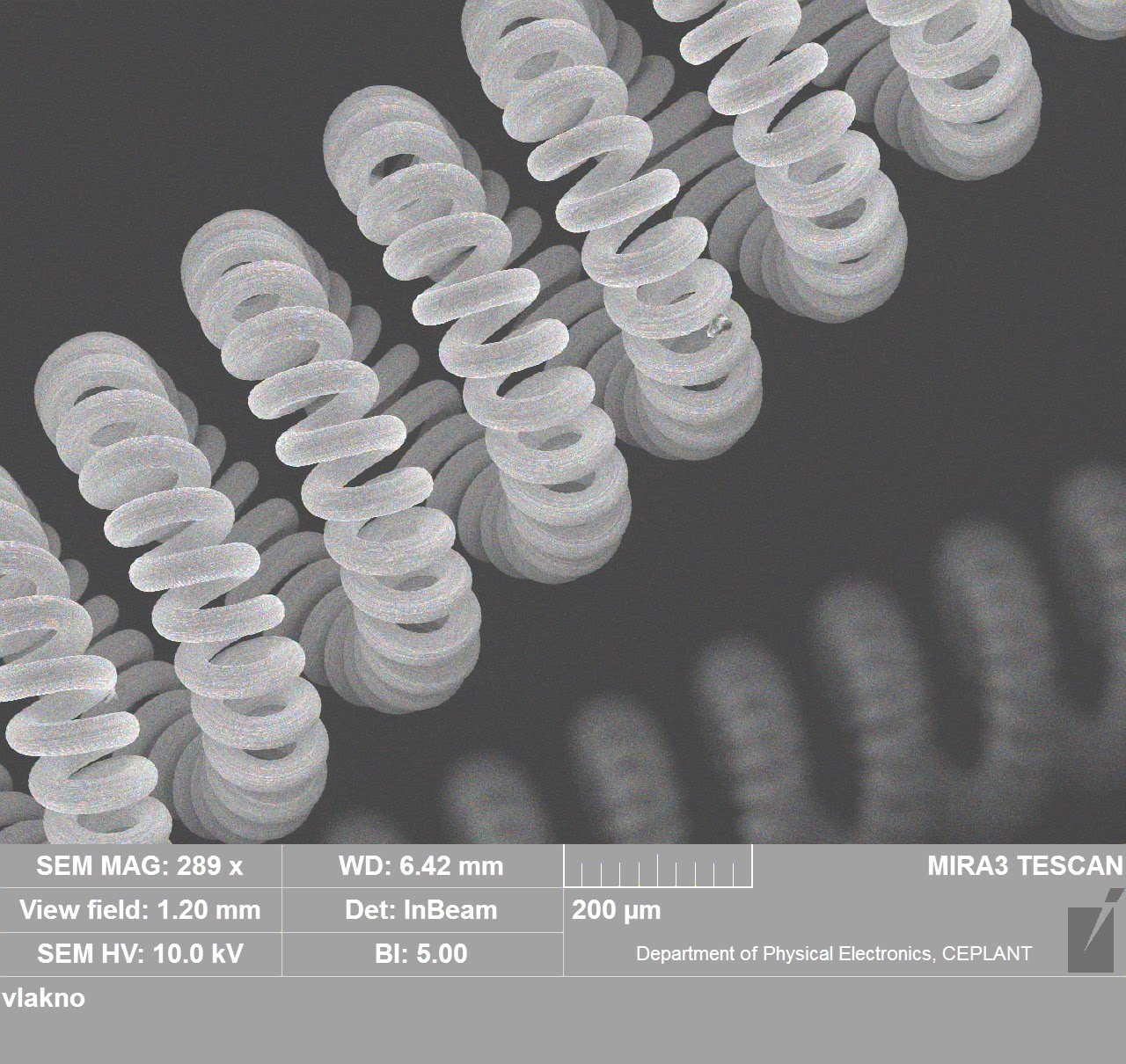 Archeologie - leonský polopravý drát
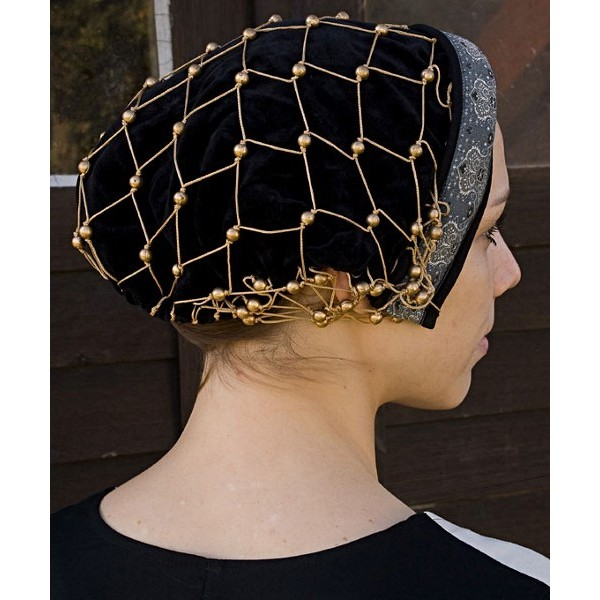 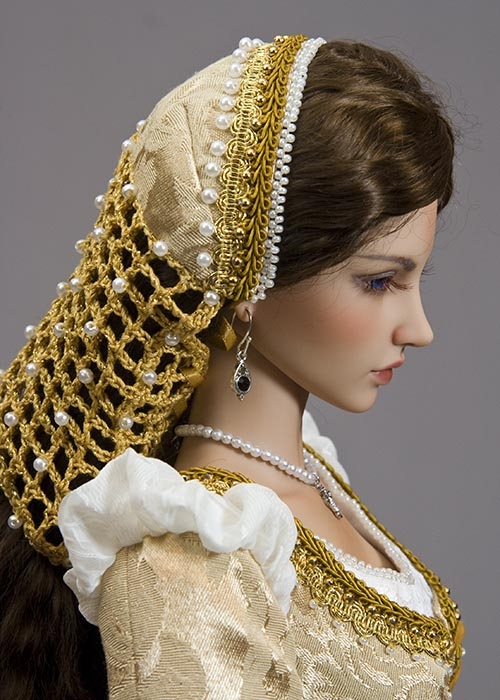 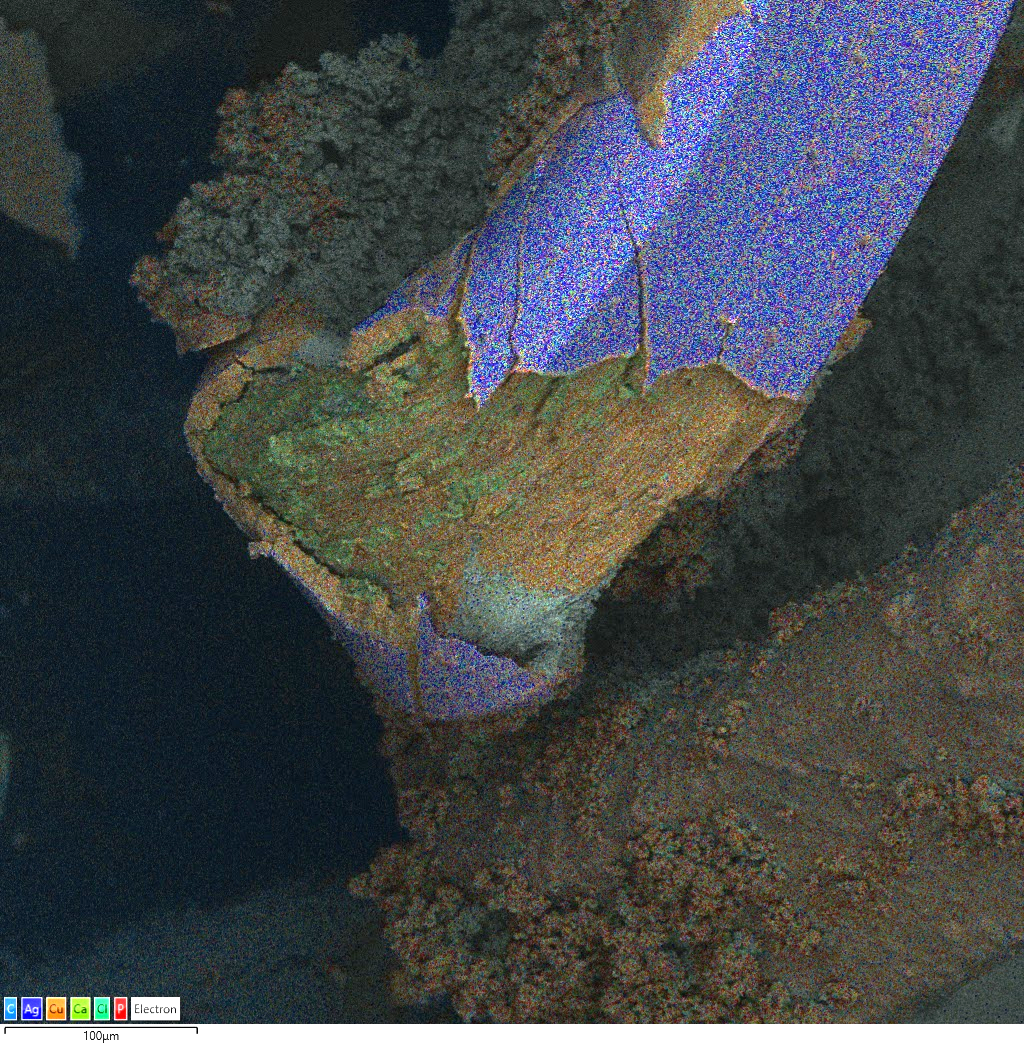 Jádro drátku je měděné a jeho obal stříbrný. Jedná se tedy o takzvaný polopravý leonský drát, v němž je jádro z mědi potažené vzácným kovem: zlatem a nebo, jako v tomto případě, stříbrem.

Dokud byl drátek celistvý, byl od pravého stříbrného k nerozeznání. Dámy se tedy mohly pyšnit zdánlivě celostříbrnými síťkami, aniž by se na podvod přišlo.
Strojový překlad je vcelku vyhovující, ale ani text v angličtině není příliš obtížný.
Pro zájemce - jak funguje SEM (https://myscope-explore.org)
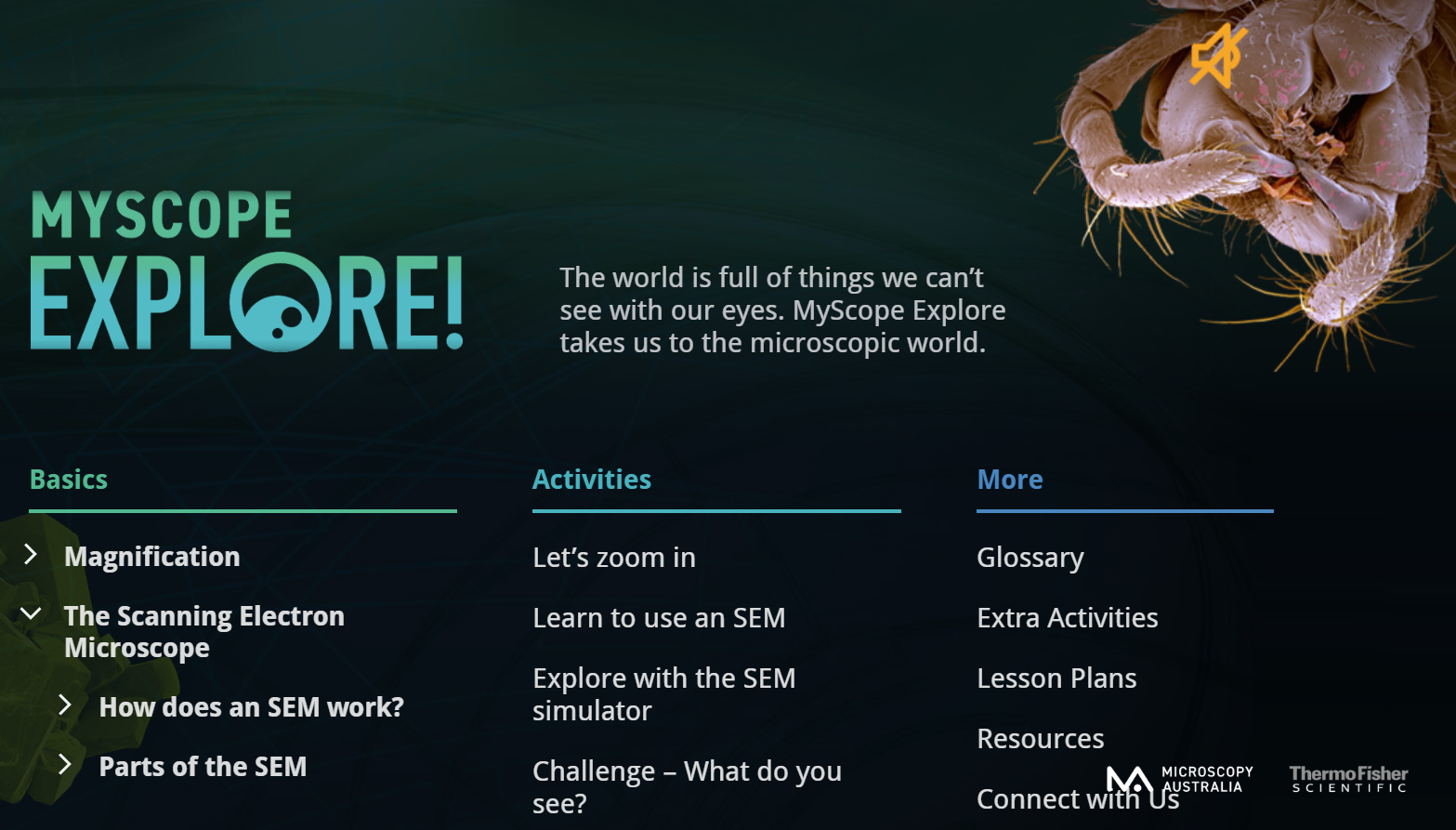 Ještě jedno opakování optika, TEM, SEM na YouTube
https://www.youtube.com/watch?v=a0G7iyz4McM
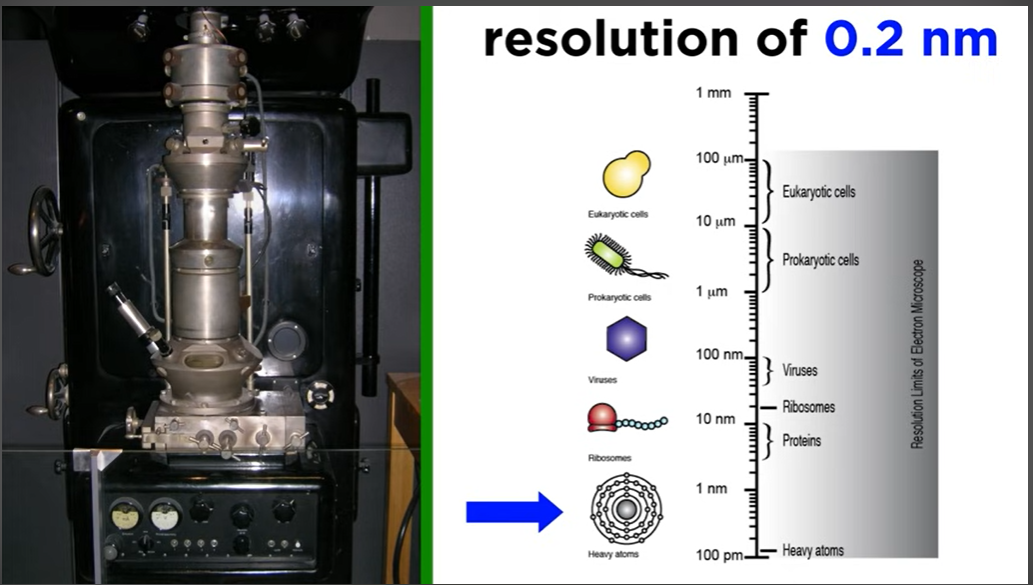 Simulátory na všechno, co si chcete z elektronové mikroskopie vyzkoušet :) https://myscope.training/
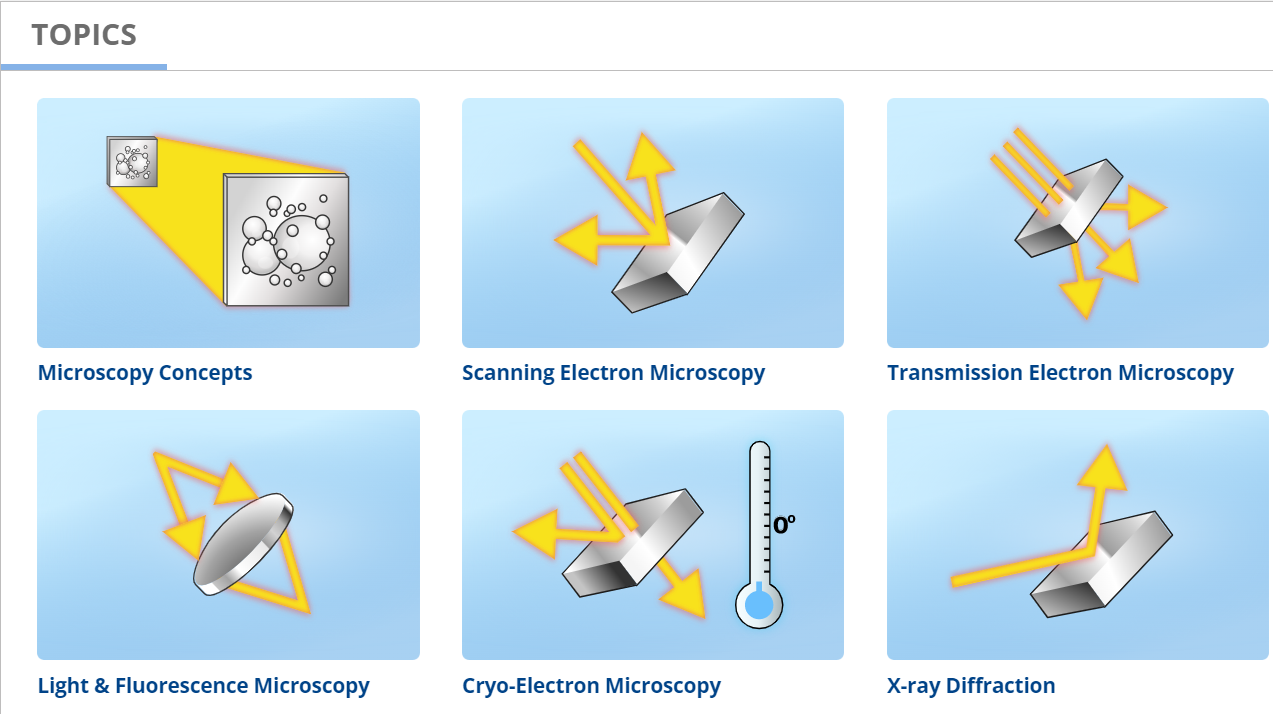 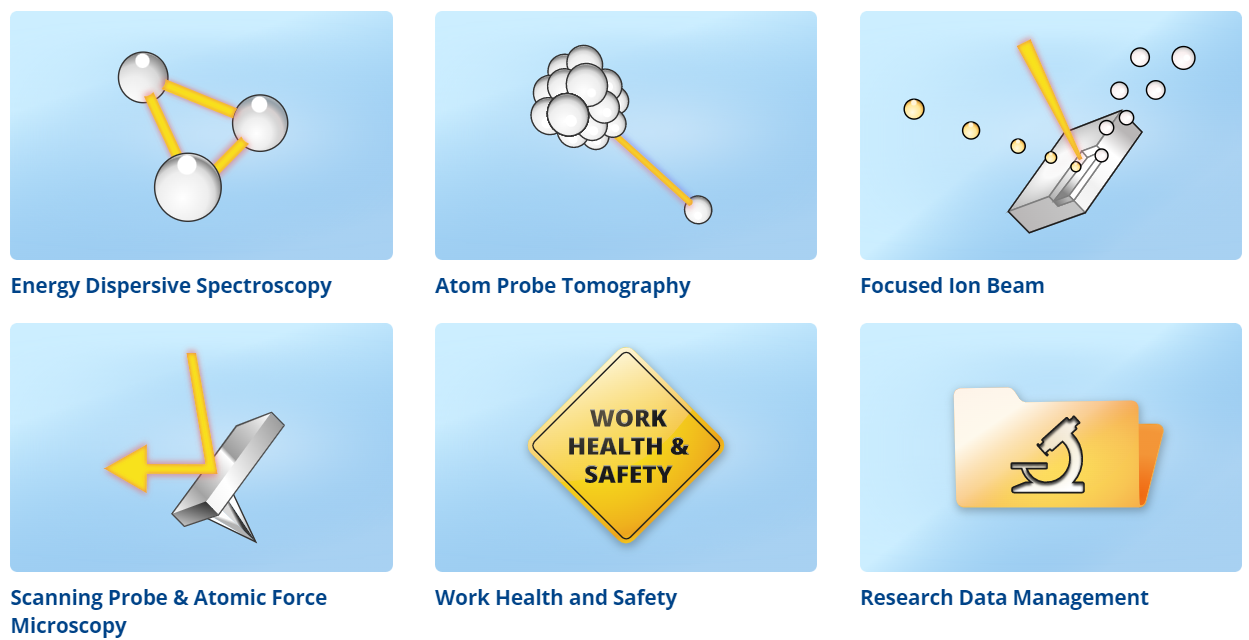 Doporočuji začít na SEM simulátoru https://myscope.training/SEM_simulator.html a pokračovat na EDS simulátoru https://myscope.training/EDS_simulator.html